PEOPLE’S RESOURCE CENTER
TECH TUESDAY: TWITTER FOR BEGINNERS
10-20-2015
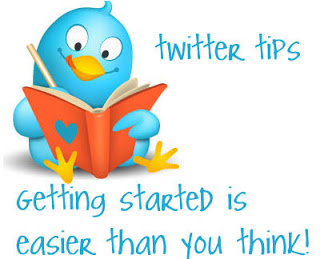 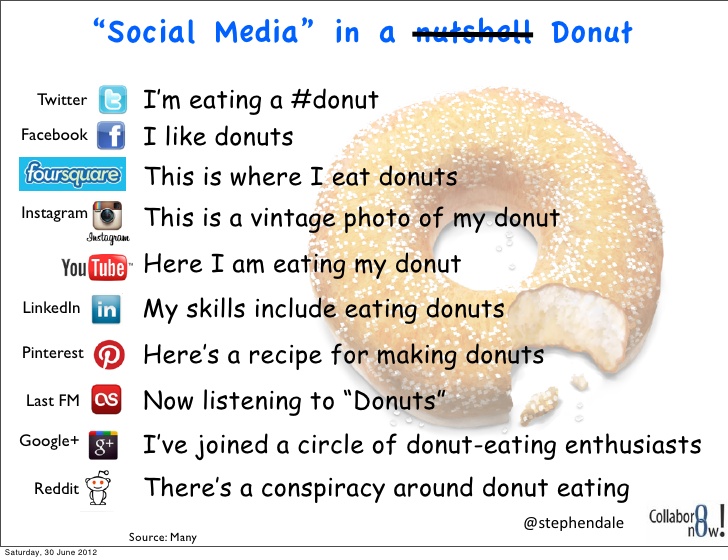 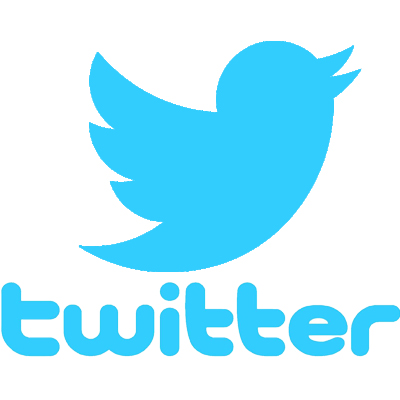 What Is Twitter? What Is 'Tweeting'?

Twitter is microblogging. Twitter, and 'tweeting', is about broadcasting daily short burst messages to the world, with the hope that your messages are useful to others.  

Conversely, Twitter is about discovering interesting people online, and following their burst messages for as long as they are interesting.
Why Is Twitter Used? 

News

Entertainment

Trending Topics in World/Pop Culture

Sales Leads & Business (Twitter Ads)
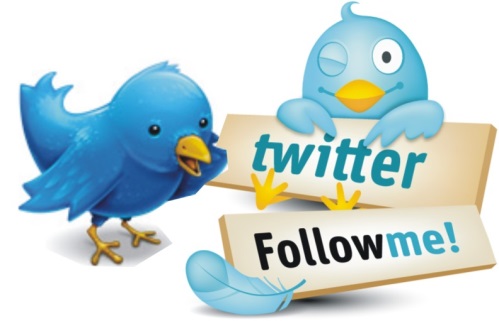 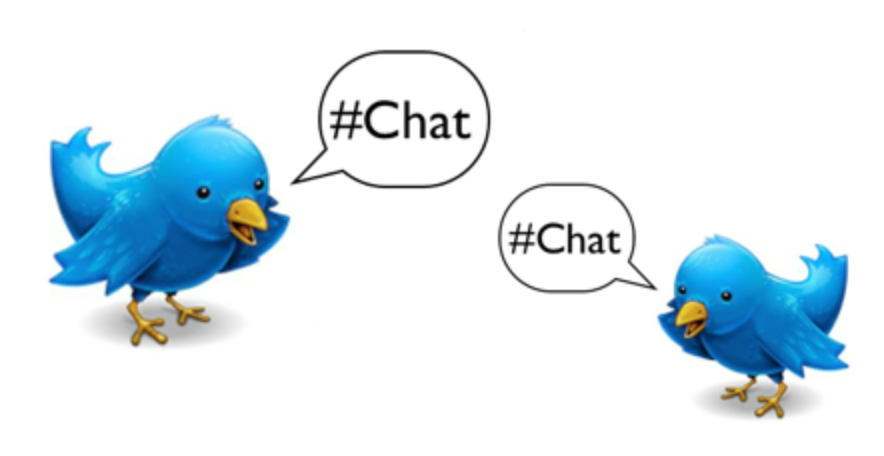 Why Is Twitter So Popular? 
Why Do People Follow Other Tweeters?Twitter's big appeal is how rapid and scan-friendly it is: you can track hundreds of interesting tweeters, and read their content with a glance.
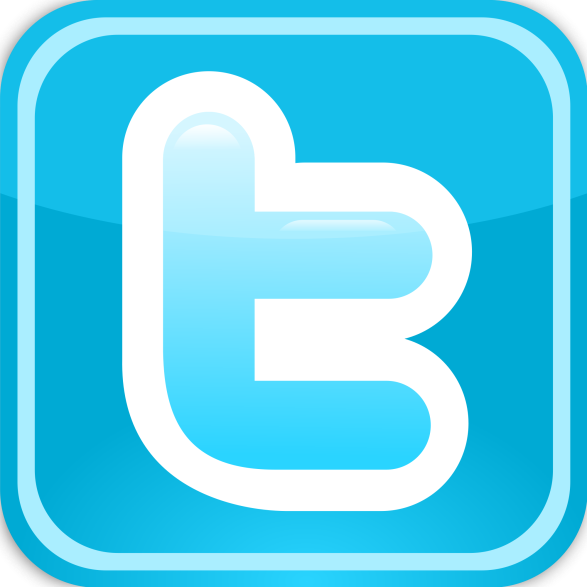 Are there Restrictions to My Tweets?
Twitter employs a purposeful message size restriction to keep things scan-friendly: every microblog 'tweet' entry is limited to 140 characters or less. This size cap promotes focused and clever use of language, which makes tweets very easy to scan, and also very challenging to write well.
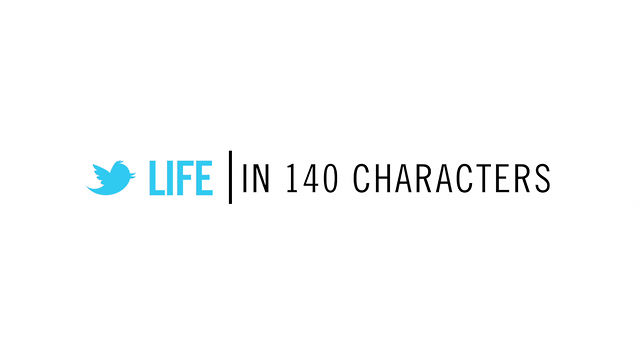 How Does Twitter Work?
Twitter is simple to use as broadcaster or receiver. 
Twitter accounts are free. 
You can send broadcasts daily, or as you wish, in 140 characters or less. 
To receive Twitter feeds, you simply find someone interesting (celebrities included), and 'follow' them to subscribe to their tweet microblogs. 
Once a person becomes uninteresting to you, you simply 'unfollow' them. 
You then choose to read your daily Twitter feeds through any of various Twitter readers.
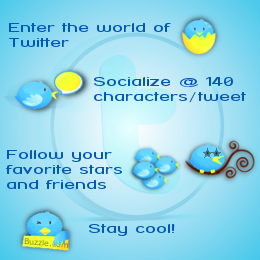 Definitions
@ – The symbol for identifying a person that you are calling out in a tweet. Similar to  a tag in Facebook. 

# - The symbol used to tie data together on one particular subject area.  

Direct Message: A message between you and another follower of yours on Twitter. 

Favorite: Thumbs up for someone’s Tweet. Similar to a thumbs up on Facebook or Youtube.

Feed: The area in which you will see Tweets for the people/places you follow.

Follow: A person or business you would like to connect with.

Follower: Someone who wishes to or is connected with you. 

Retweet: Sharing someone else’s tweet as if it was your own. 

Tweet: A public message to the world in 140 characters or less.
STEP 1: LOG ONTO TWITTER.COM
STEP 2: CLICK SIGN UP BUTTON (YOU WILL NEED AN ACTIVE EMAIL TO JOIN)
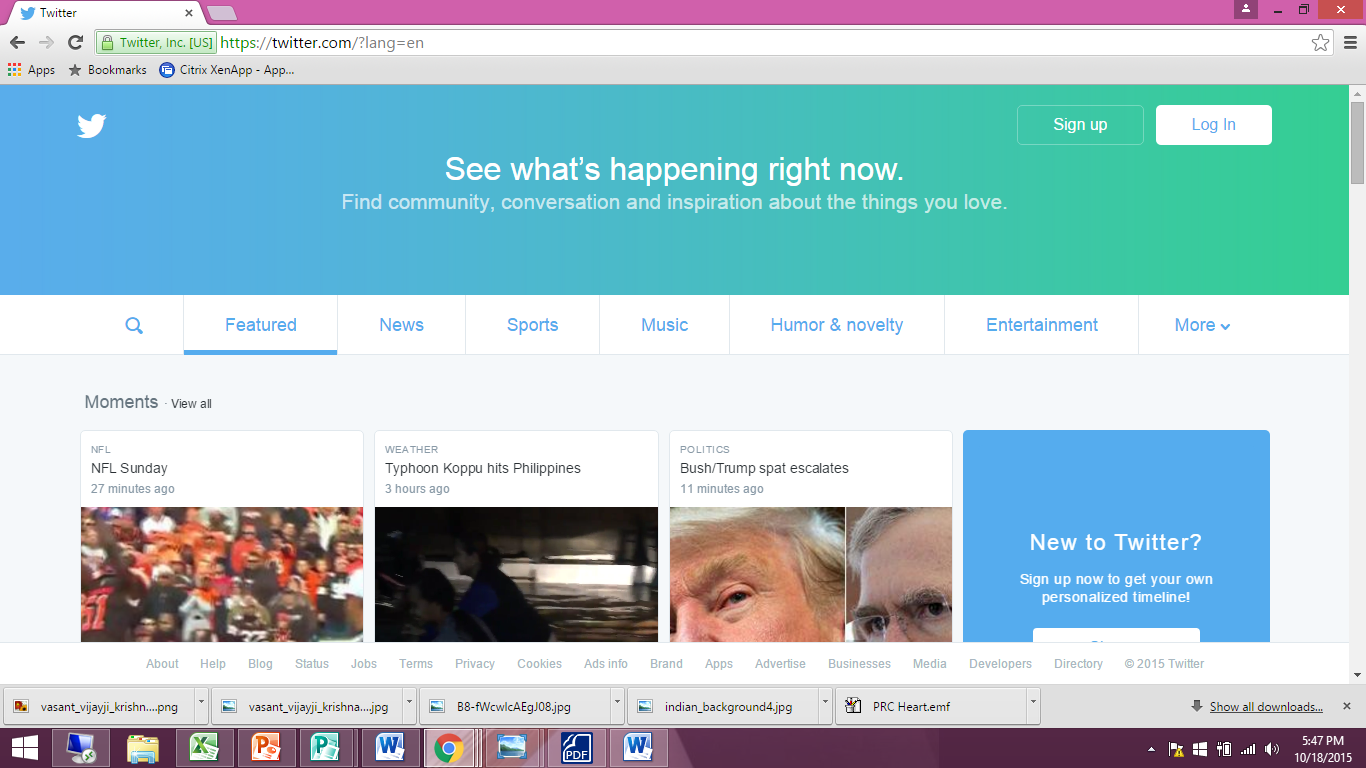 STEP 3: ENTER IN YOUR FIRST AND LAST NAME, TELEPHONE/EMAIL, AND A PASSWORD
STEP 4: TAILOR TWITTER – YOUR CHOICE
STEP 5: CLICK SIGN UP
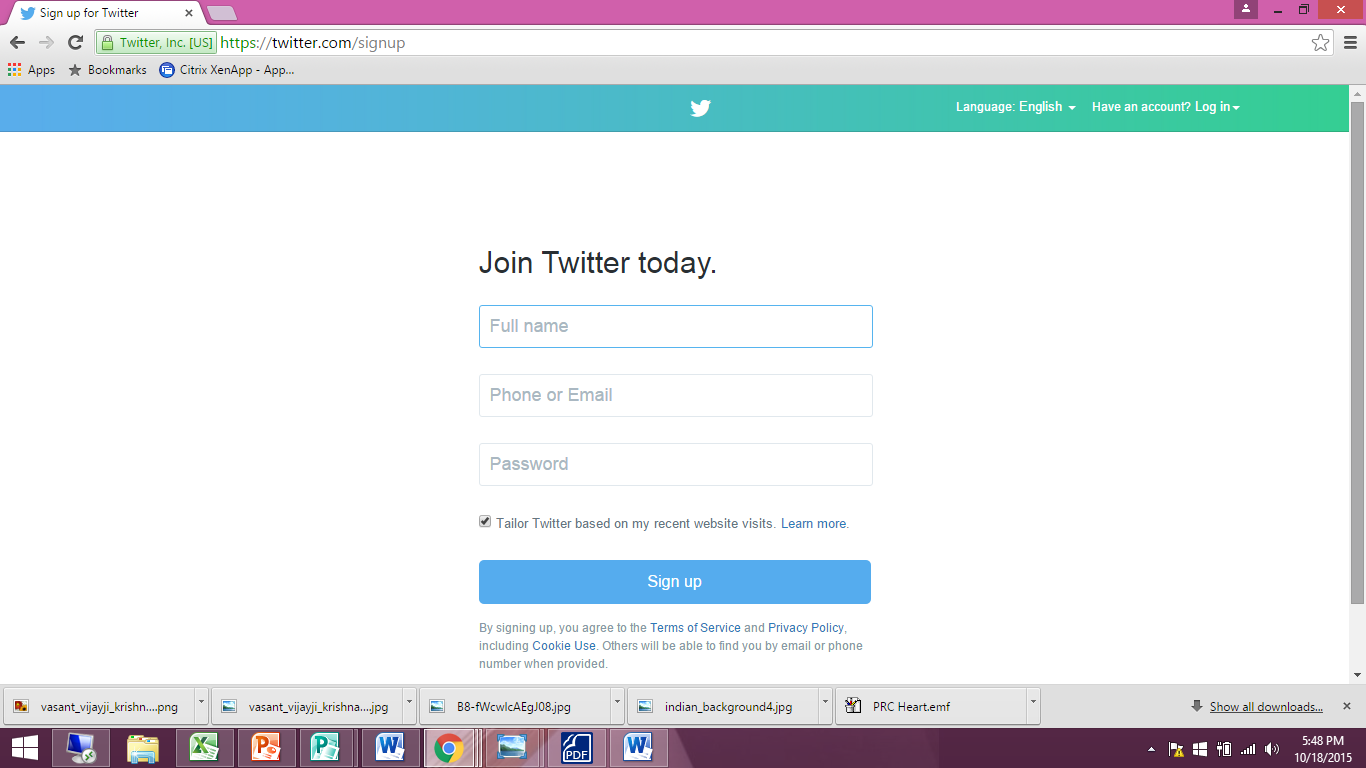 STEP 6: ENTER YOUR CELL PHONE NUMBER, THIS ALLOWS FOR A TWITTER ACCOUNT VERIFICATION TO BE SENT TO YOUR CELL PHONE

STEP 7: CLICK NEXT
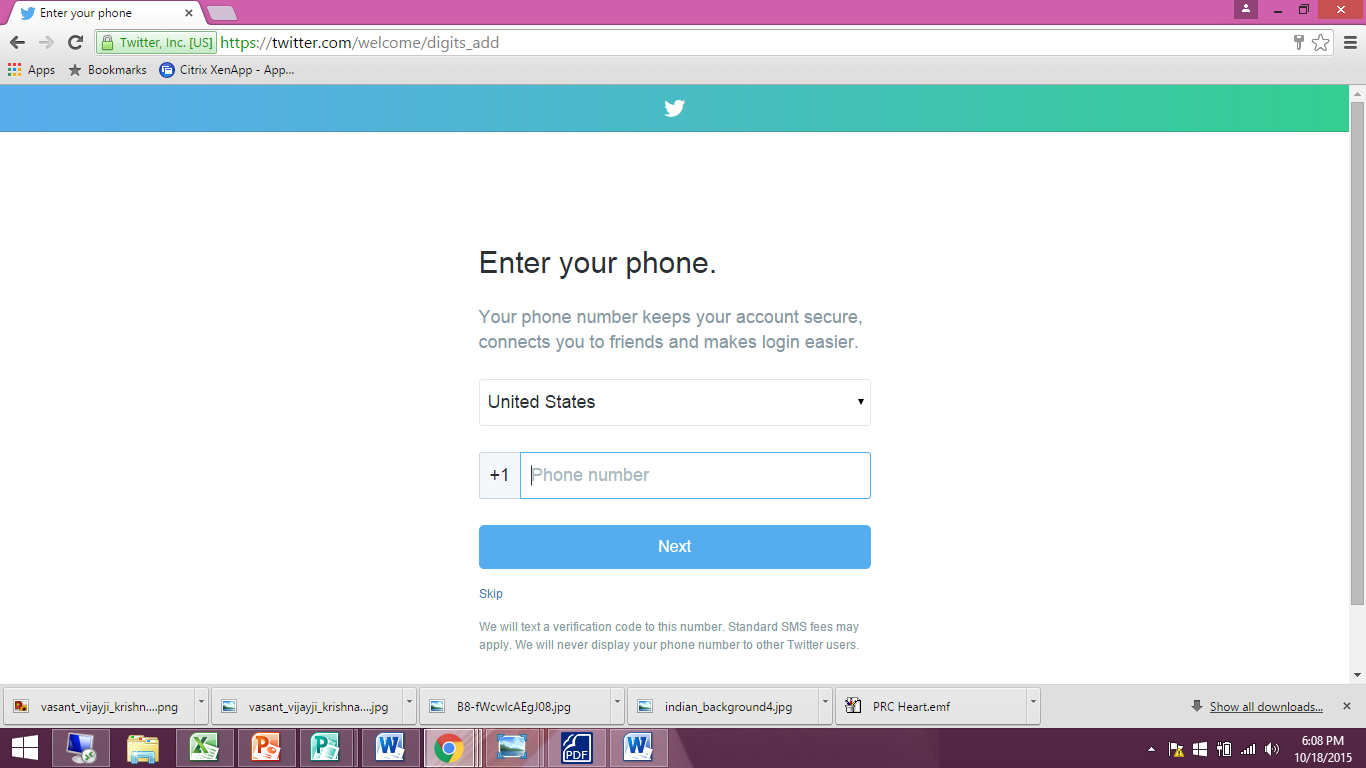 STEP 8: CHECK YOUR CELL PHONE FOR YOUR UNIQUE VERIFICATION CODE

STEP 9: ENTER THE VERIFICATION CODE AND CLICK VERIFY
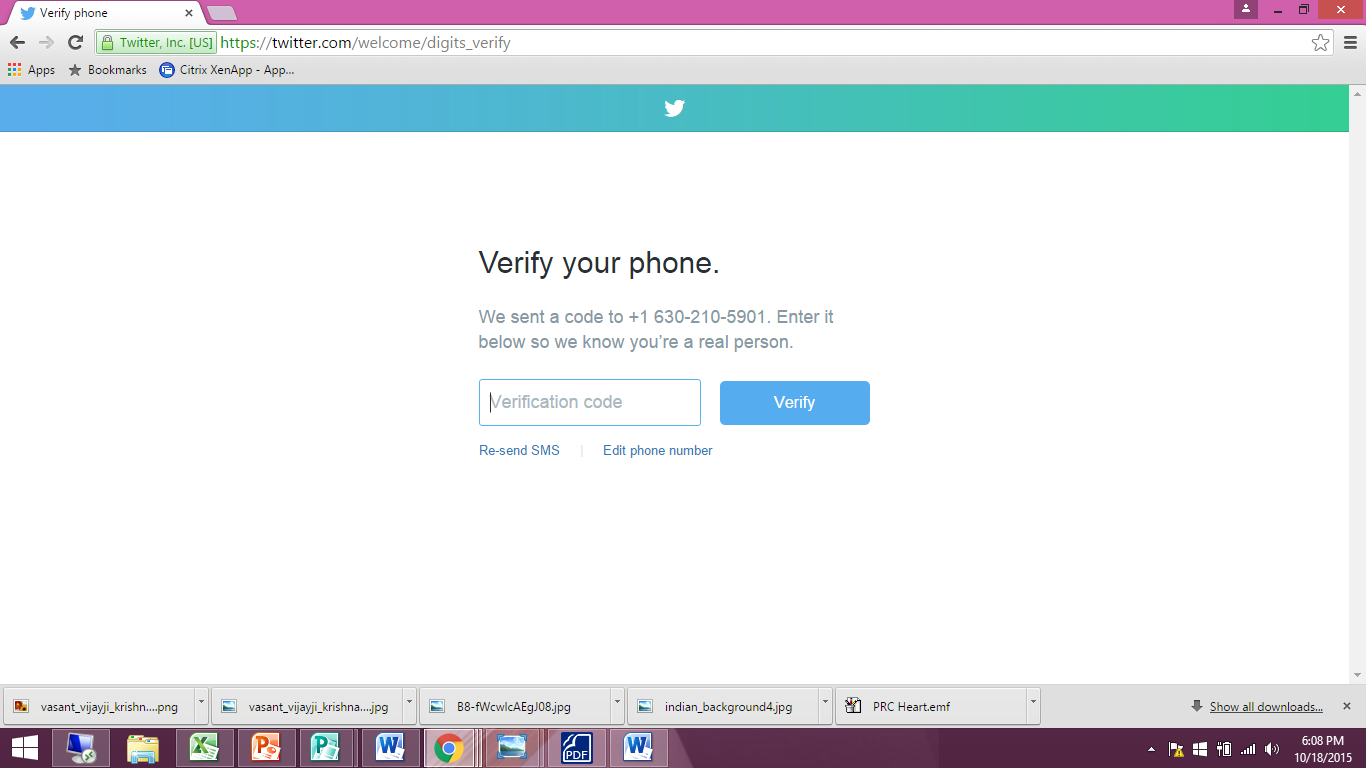 STEP 10: SELECT A USERNAME & CLICK NEXT
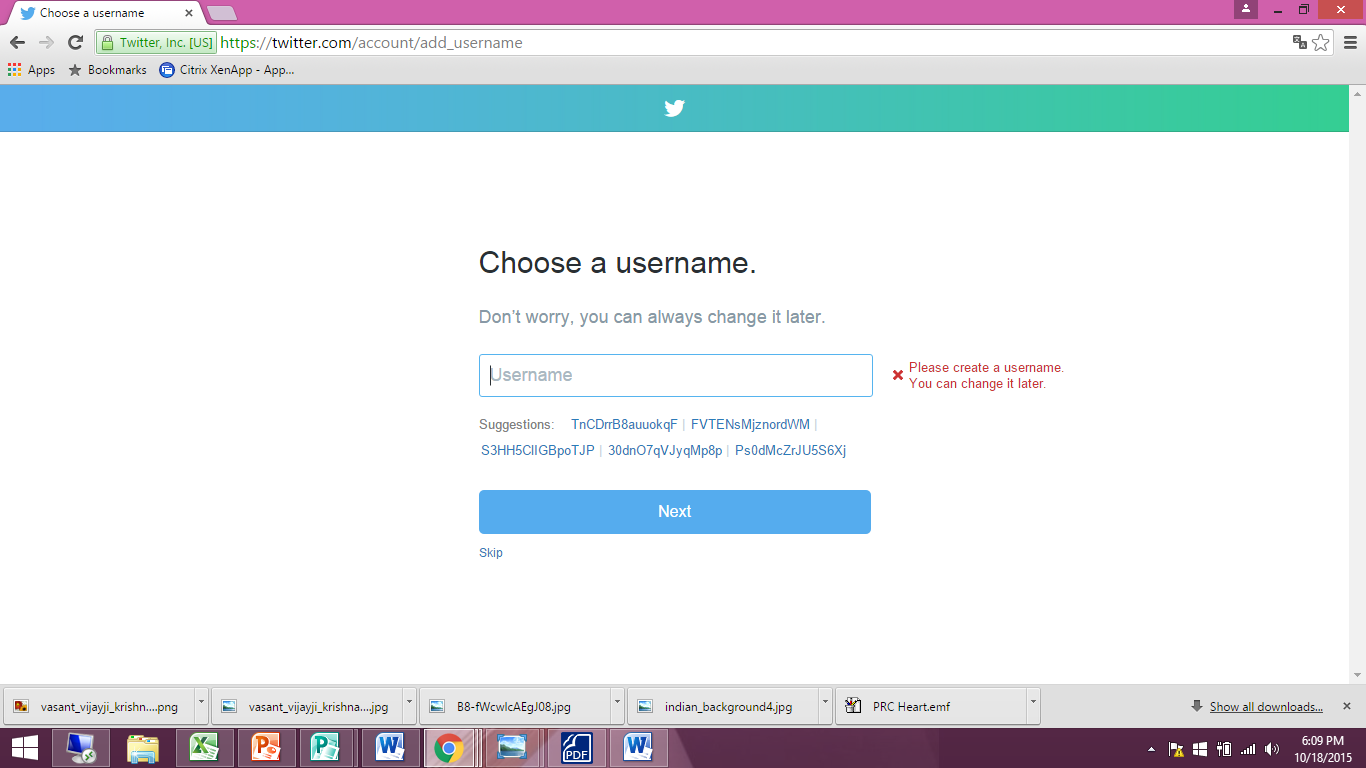 STEP 11: CLICK LET’S GO
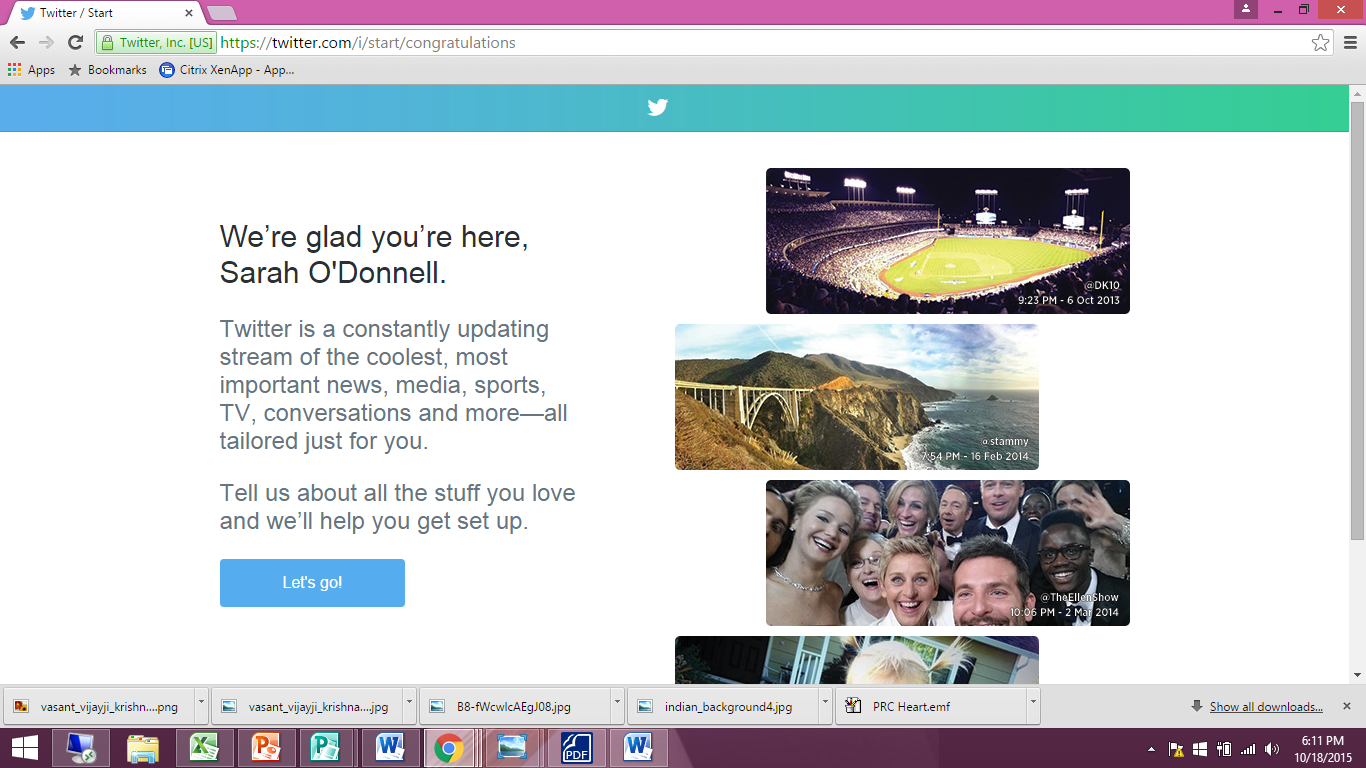 STEP 12: ENTER YOUR INTERESTS (THIS WILL HELP FOR DETERMINING WHAT TYPE OF TWEETS YOU WILL SEE IN YOUR FEED)
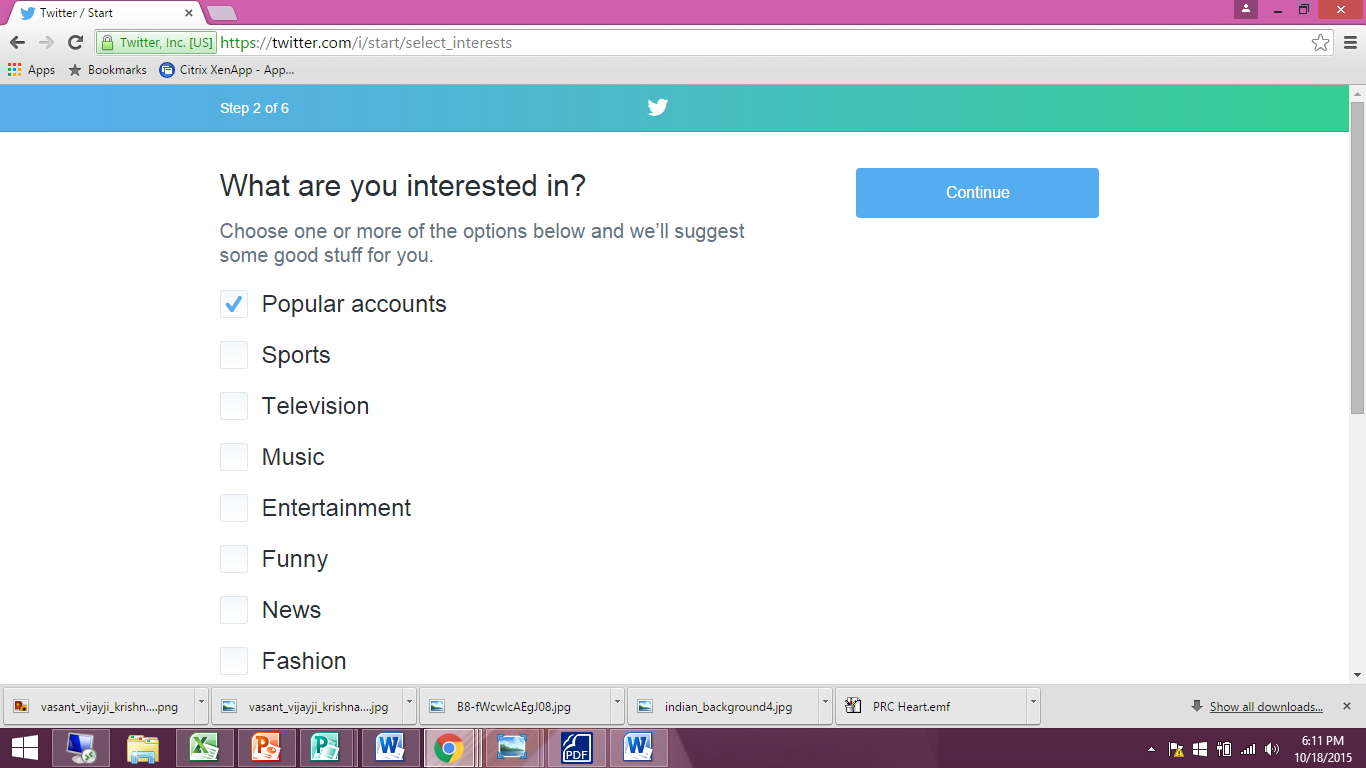 STEP 13: REVIEW THE SUGGESTIONS OF PEOPLE/PLACES YOU SHOULD FOLLOW BASED ON YOUR INTERESTS AND DEMOGRAPHIC INFORMATION THAT WAS PREVIOUSLY ENTERED.

YOU CAN SELECT ALL OR IDENTIFY ONLY THOSE THAT INTEREST YOU.

CLICK FOLLOW & CONTINUE
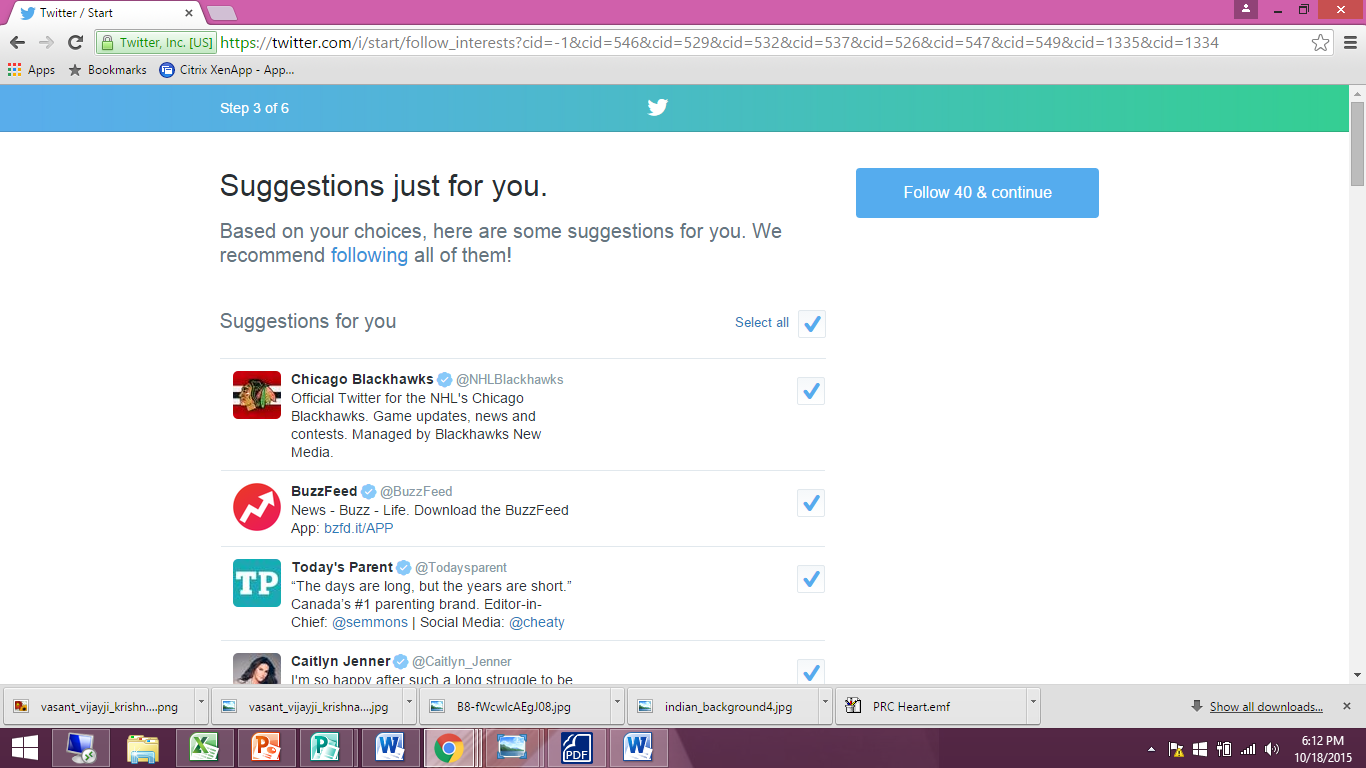 STEP 14: UPLOAD YOUR PHOTO

IF YOU ARE AT HOME, YOU CAN SELECT A PHOTO FROM YOUR SAVED FILES,  OTHERWISE, YOU CAN FOLLOW ALONG FOR PICKING A PHOTO FROM GOOGLE.COM.

CLICK CONTINUE
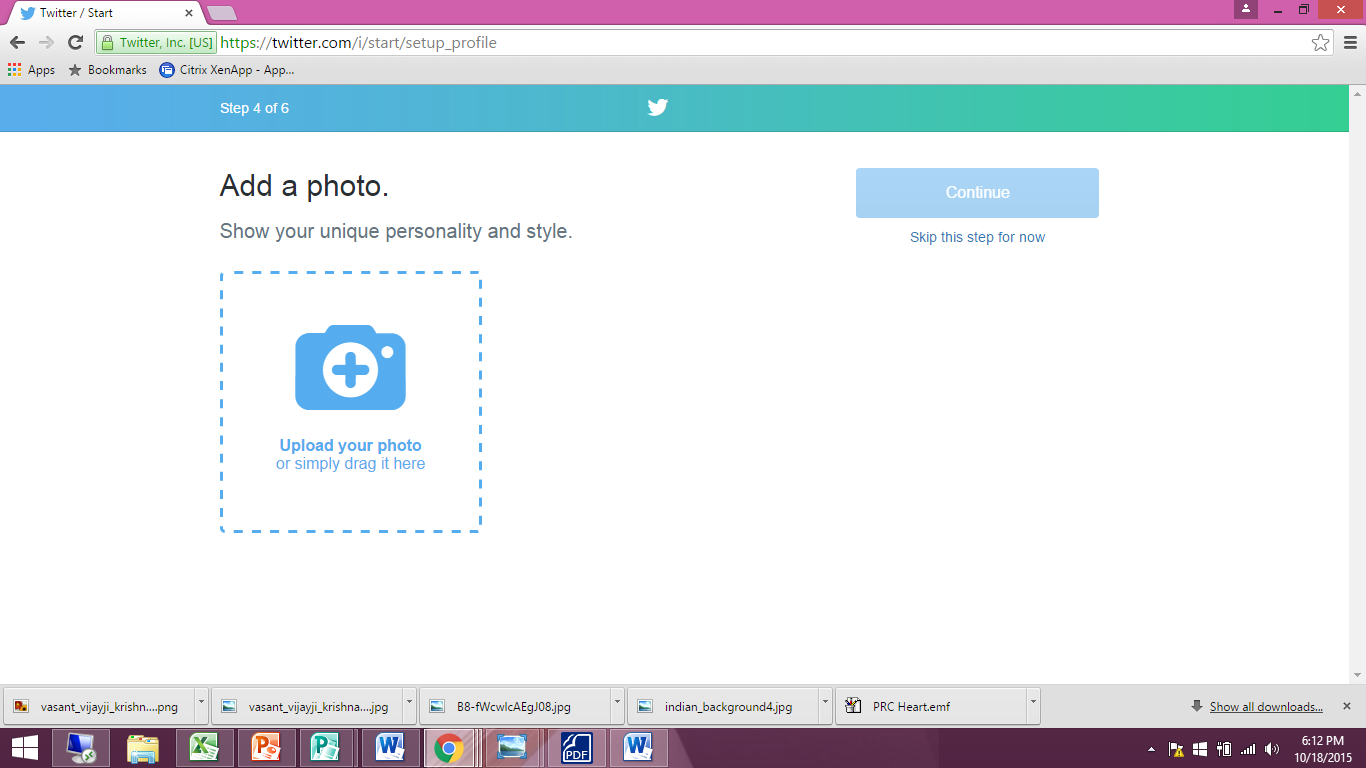 STEP 14: UPLOAD YOUR PHOTO

IF YOU ARE AT HOME, YOU CAN SELECT A PHOTO FROM YOUR SAVED FILES,  OTHERWISE, YOU CAN FOLLOW ALONG FOR PICKING A PHOTO FROM GOOGLE.COM.

CLICK CONTINUE
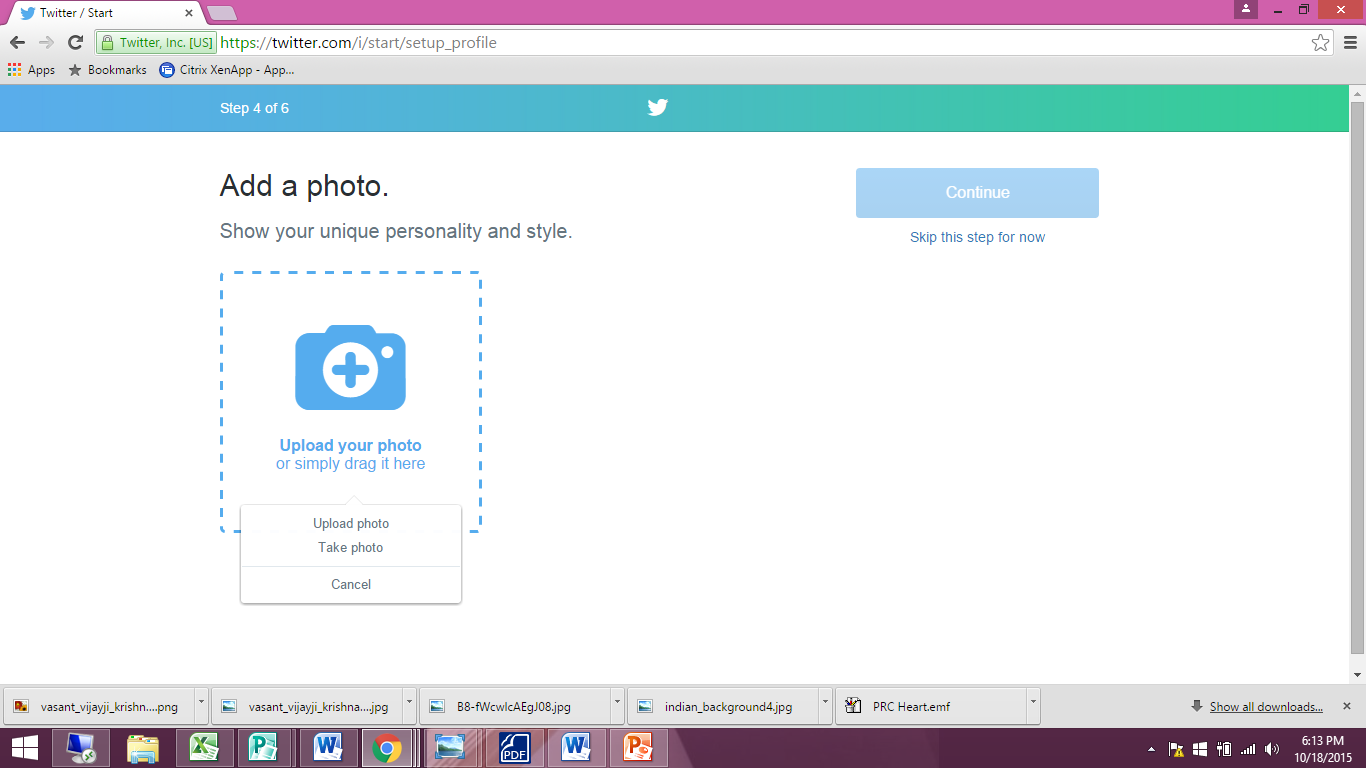 STEP 14: UPLOAD YOUR PHOTO

ON THIS PARTICULAR PAGE YOU CAN POSITION AND SIZE YOUR ACCOUNT PHOTO AND THEN CLICK APPLY.
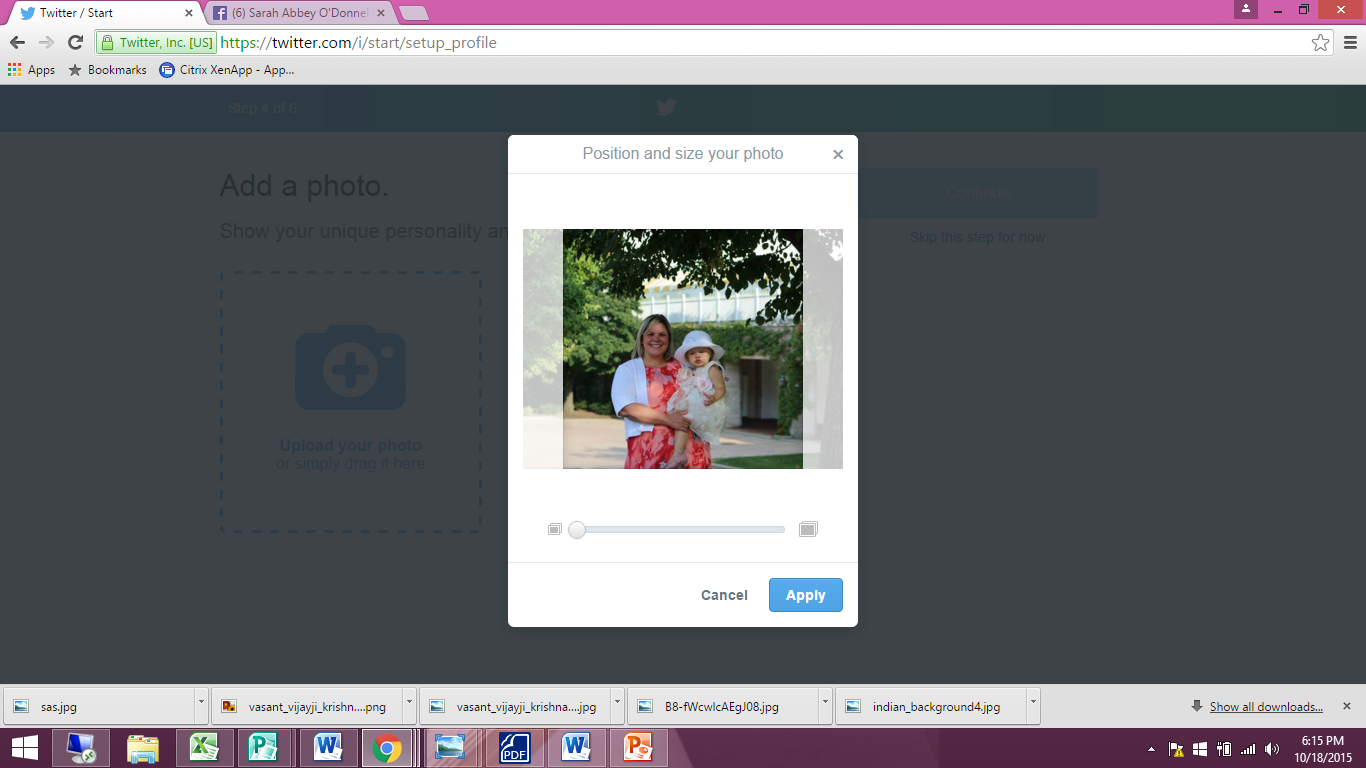 STEP 15: YOU MIGHT HAVE FRIENDS THAT ARE ALREADY ON TWITTER, YOU CAN FIND OUT BY CLICKING ON YOUR EMAIL PROVIDER AND LOADING IN YOUR CONTACTS FROM THE PROVIDERS THAT ARE LISTED.

THIS STEP CAN ALSO BE SKIPPED (SEE LOWER RIGHT).
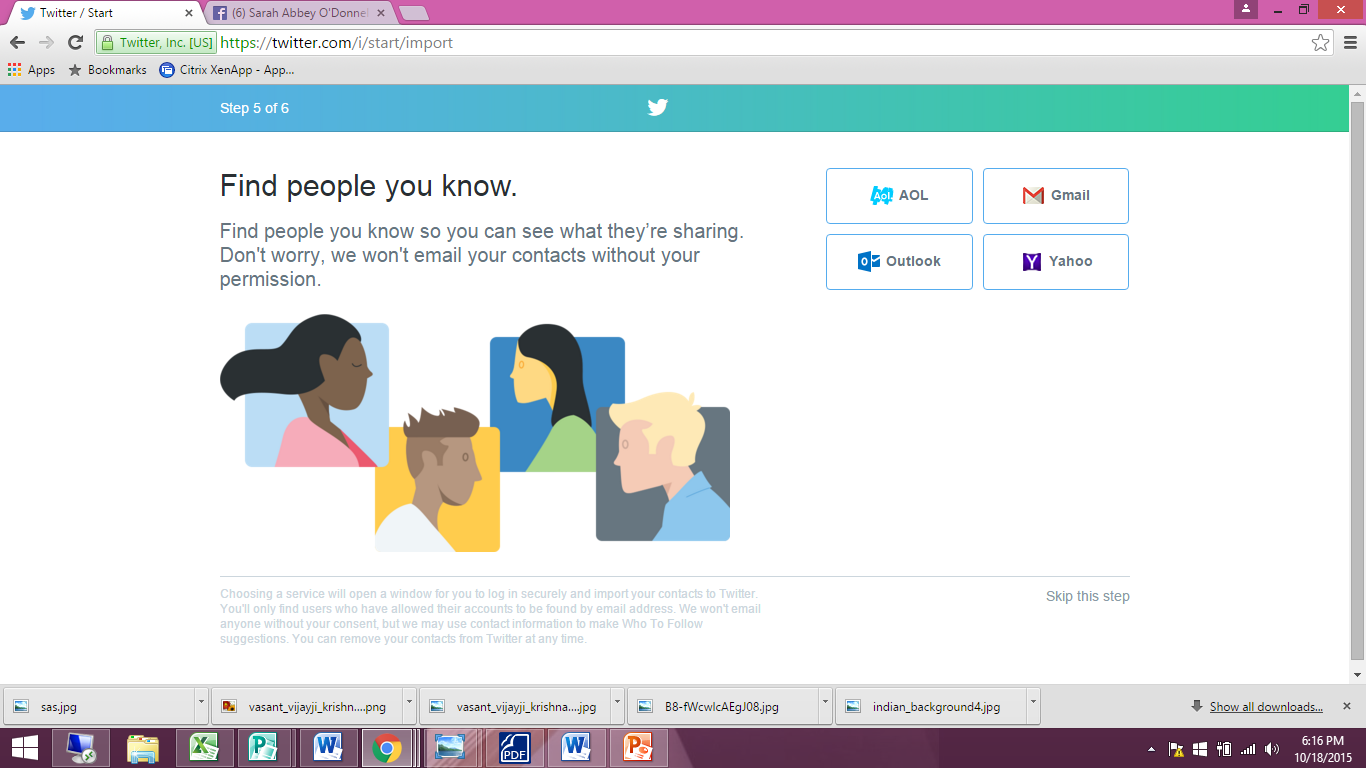 STEP 15: I DECIDED TO CONNECT MY GOOGLE ACCOUNT.
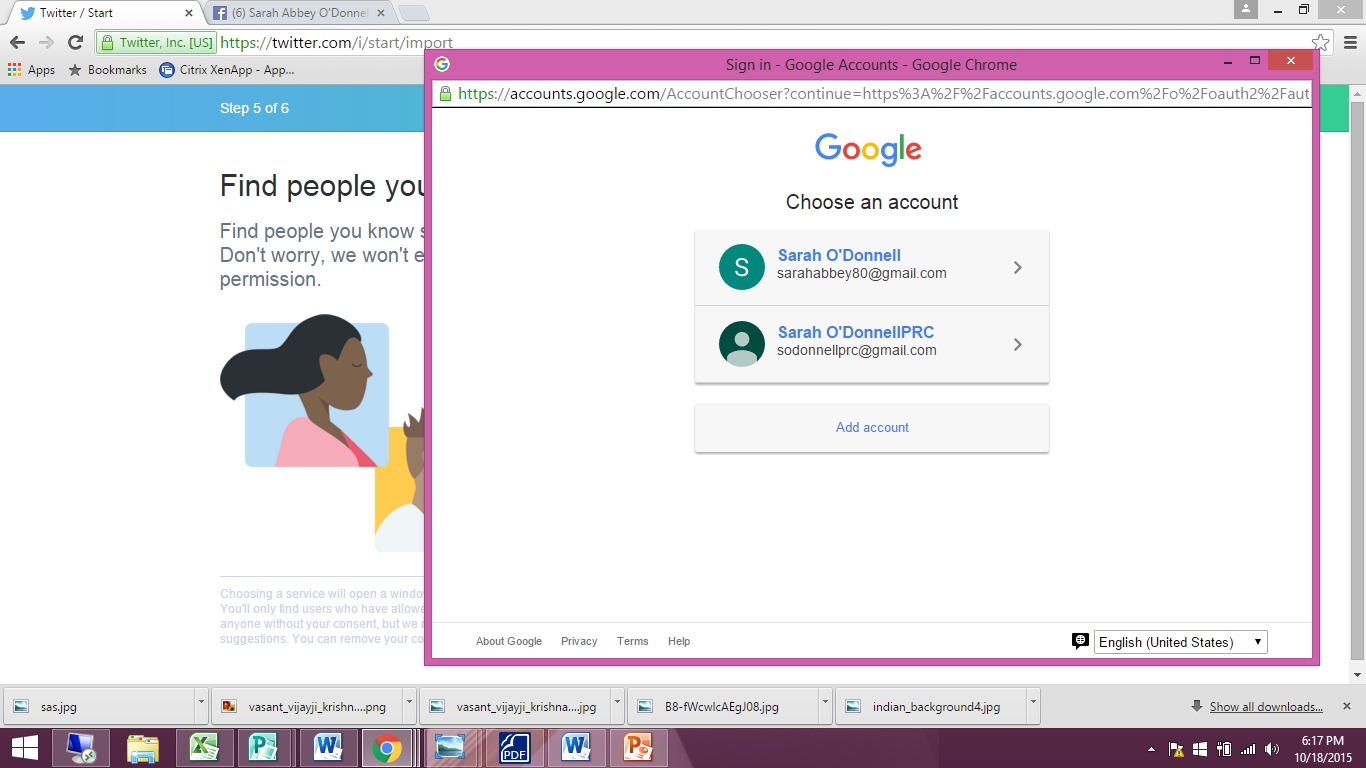 STEP 15: I DECIDED TO CONNECT MY GOOGLE ACCOUNT.
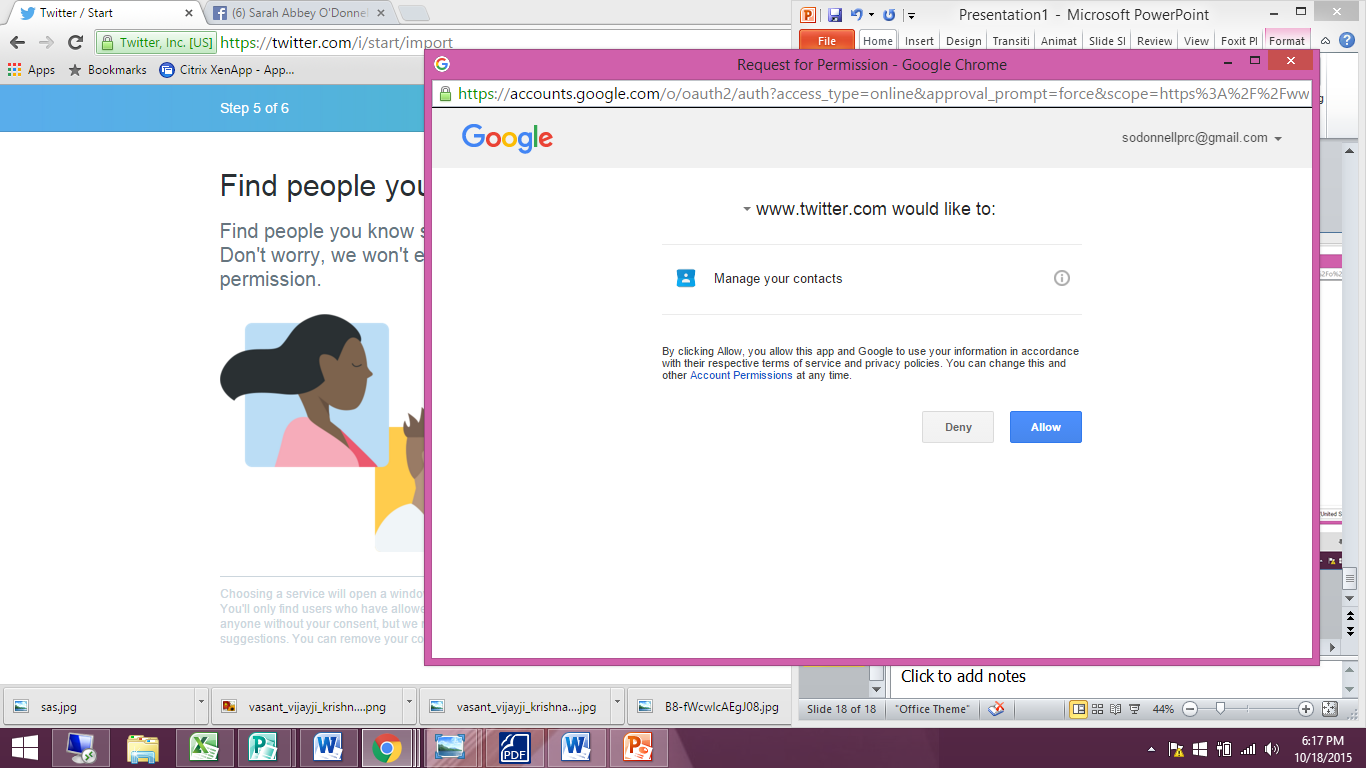 STEP 16: BASED ON YOUR CONTACT IMPORTS FROM YOUR EMAIL PROVIDER, YOU MAY BE PROMPTED TO SELECT MORE PEOPLE/PLACES TO FOLLOW.
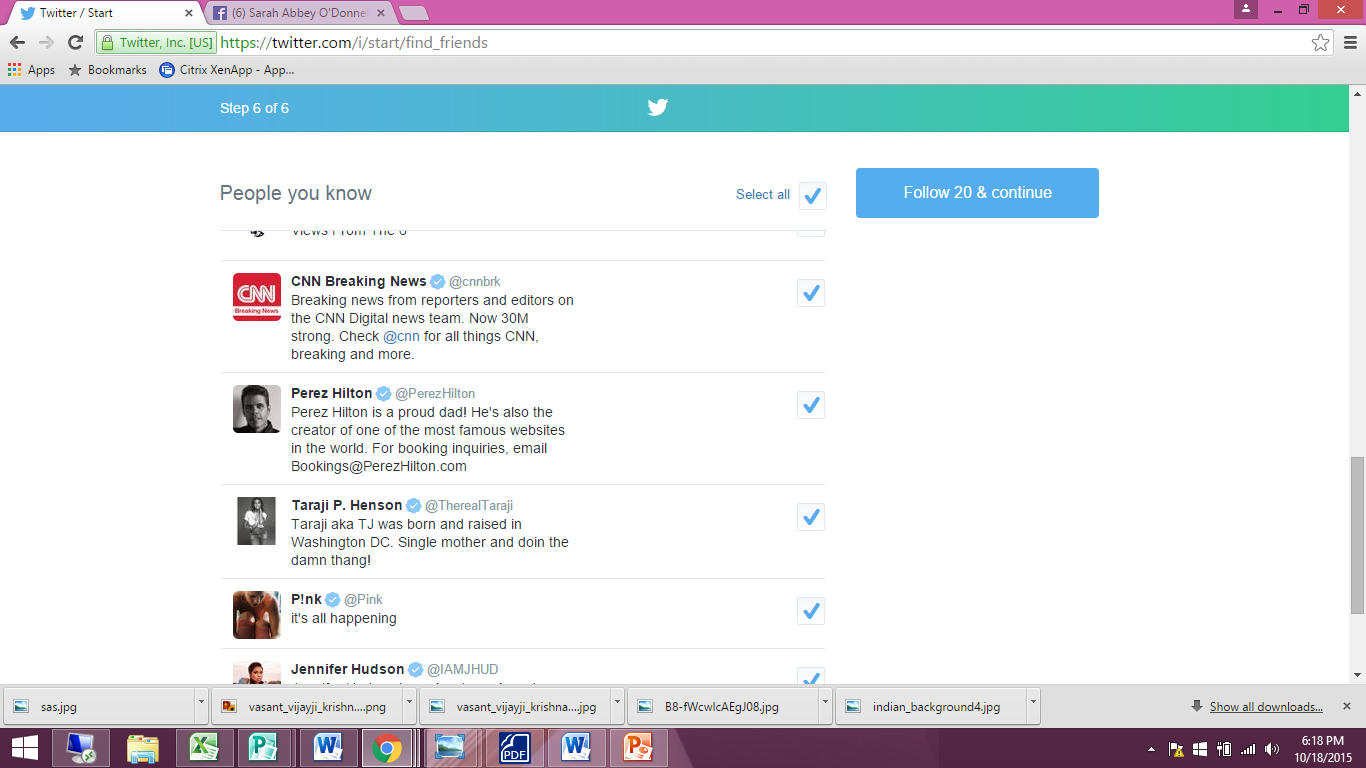 STEP 16: YOUR HOME SCREEN & CONFIRMING YOUR EMAIL
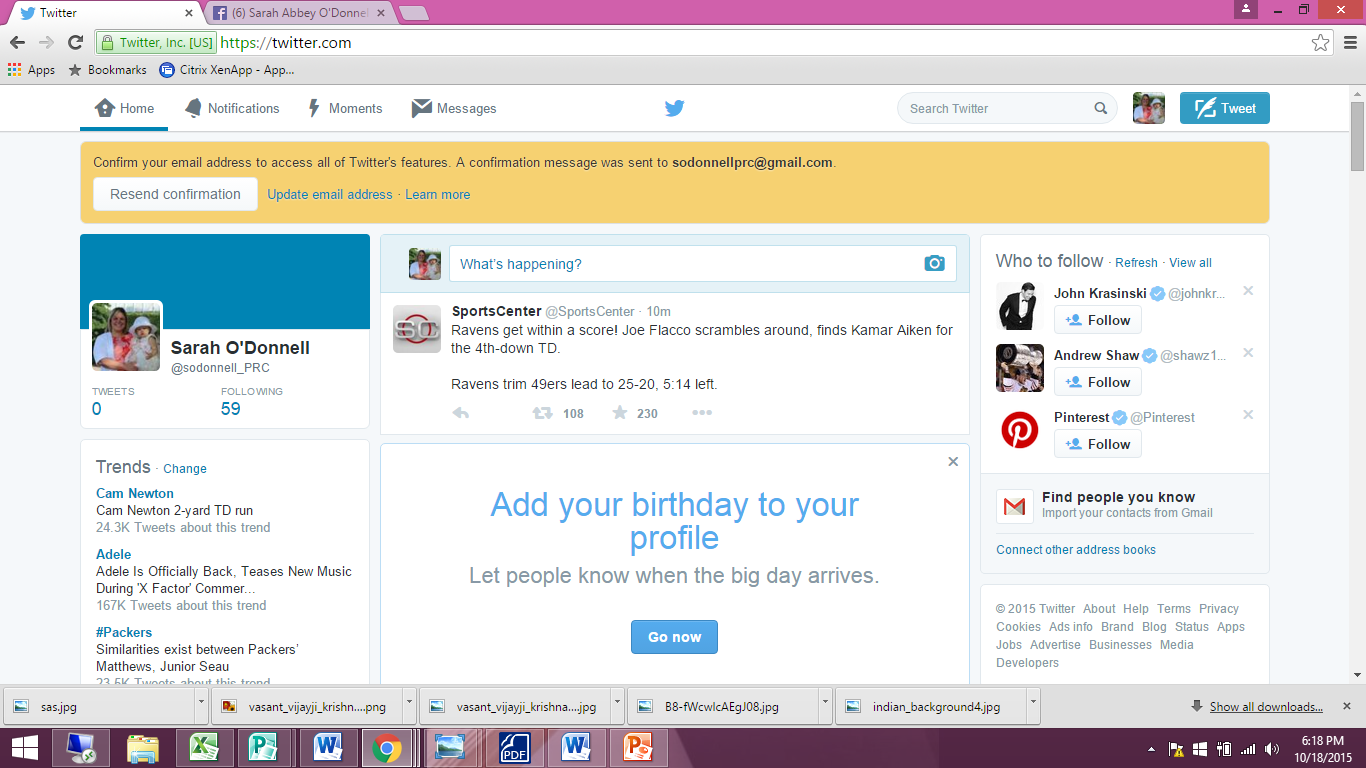 STEP 17: VISIT YOUR EMAIL PROVIDER AND CONFIRM YOUR TWITTER ACCOUNT
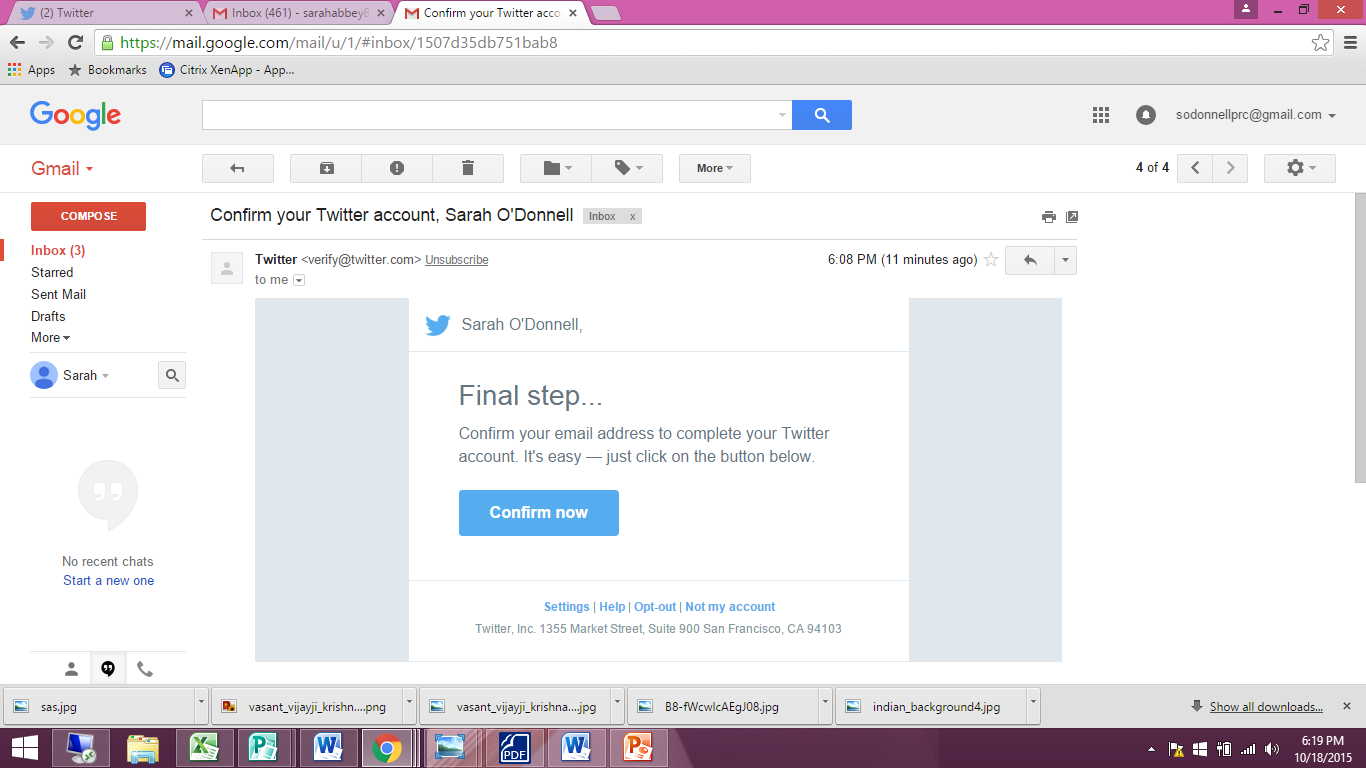 STEP 18: ACCOUNT CONFIRMED & NAVIGATING YOUR HOME PAGE
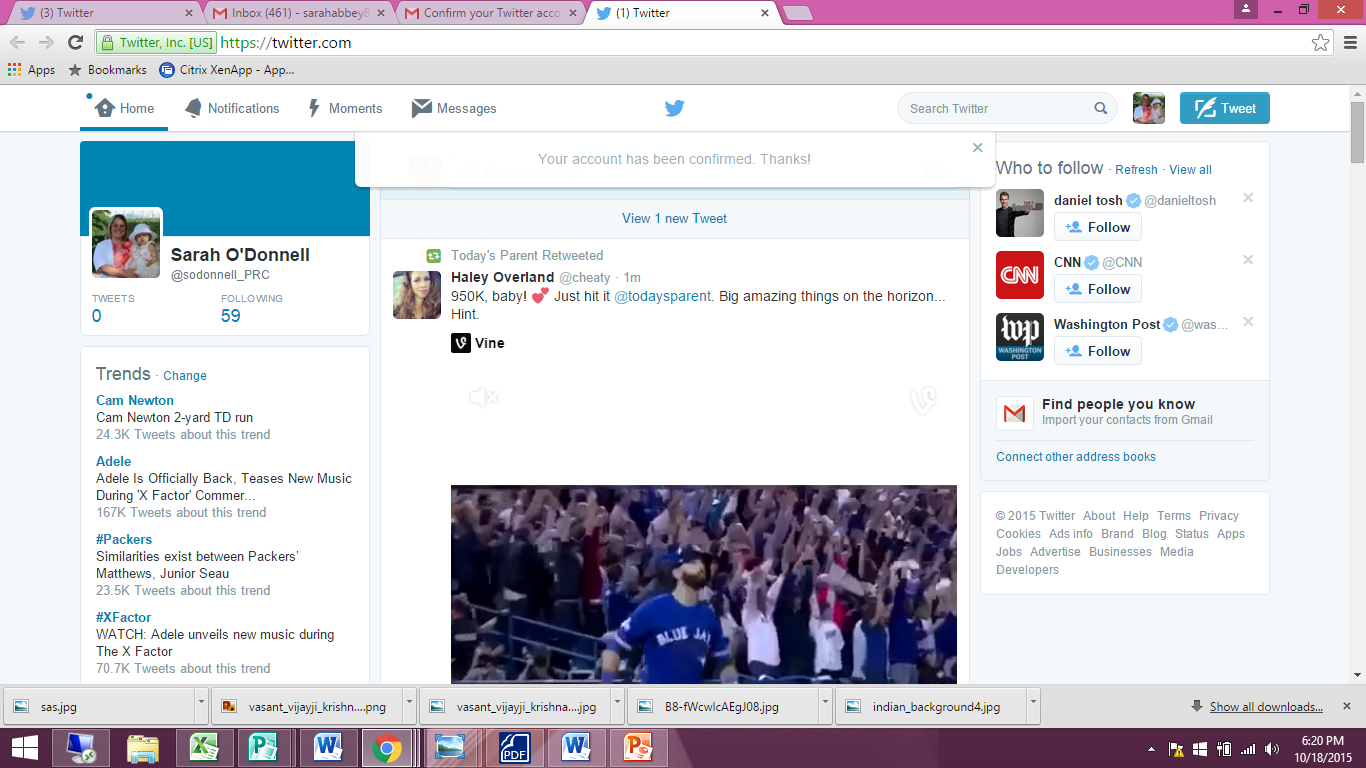 STEP 19: EDIT YOUR PROFILE
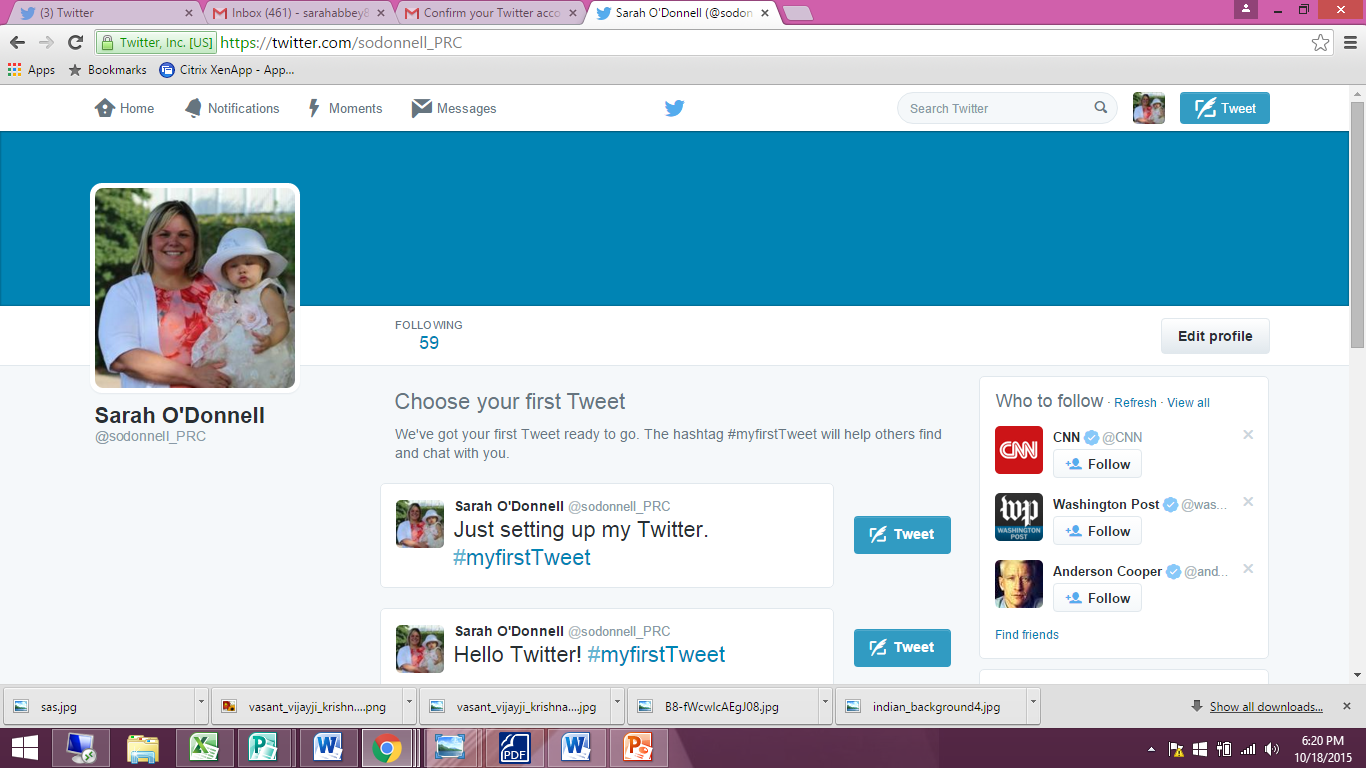 STEP 20: ADD A BANNER
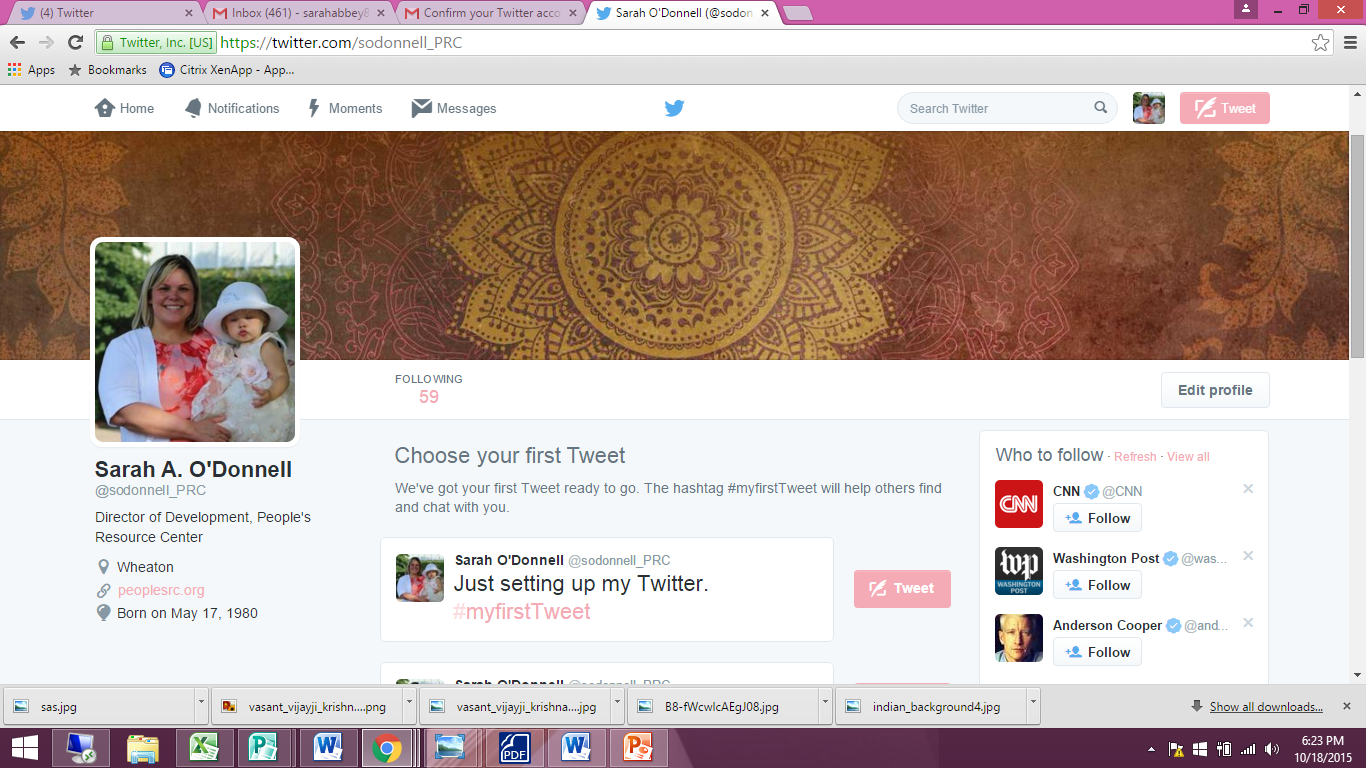 STEP 21: EDIT YOUR SETTINGS
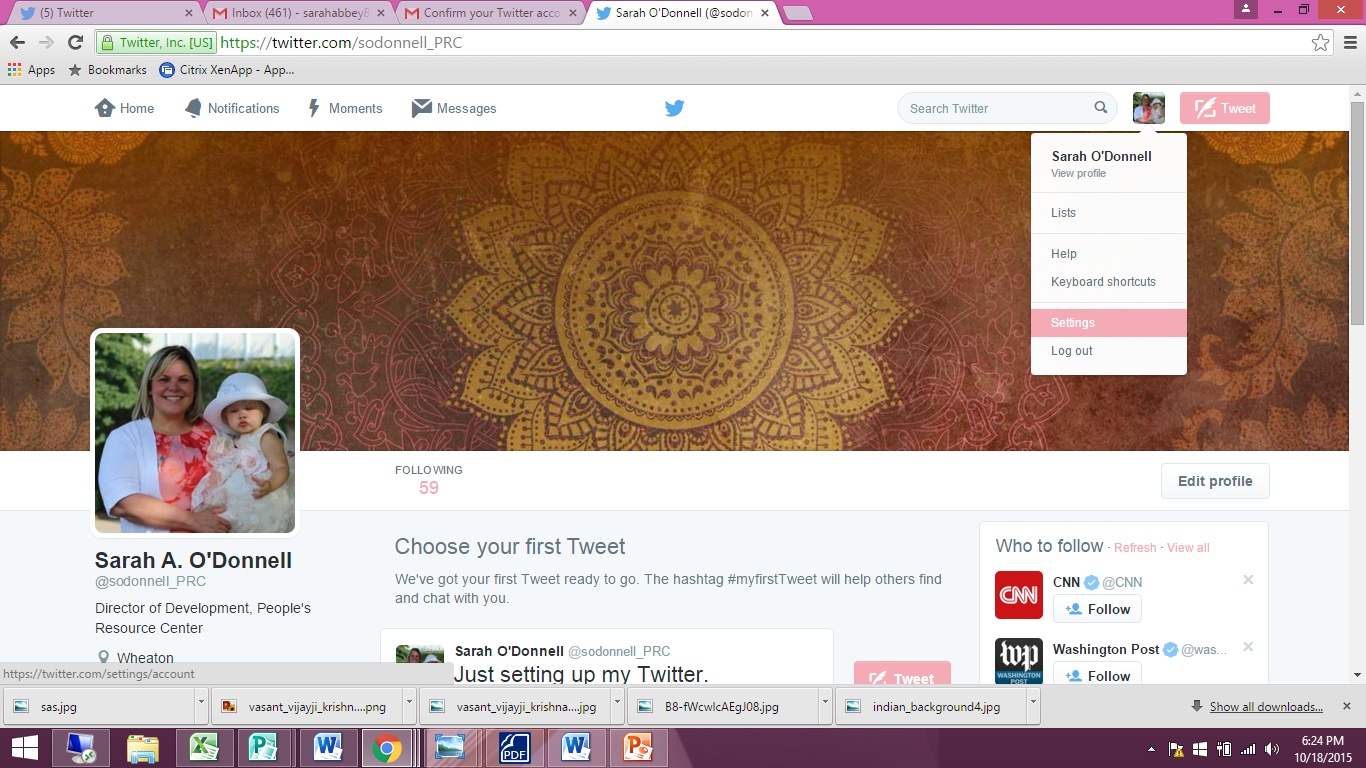 STEP 22: IN SETTINGS, EDIT YOUR SECURITY AND PRIVACY
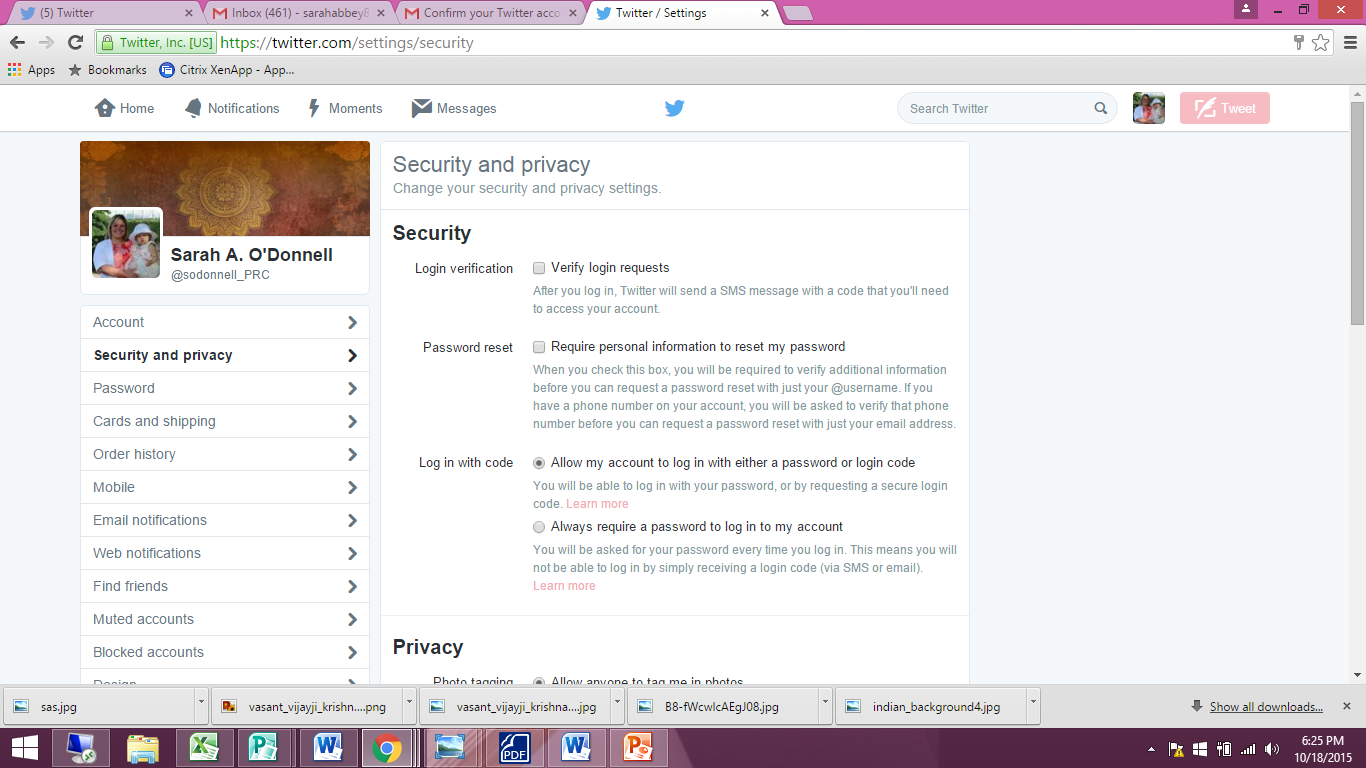 STEP 22: IN SETTINGS, EDIT YOUR SECURITY AND PRIVACY
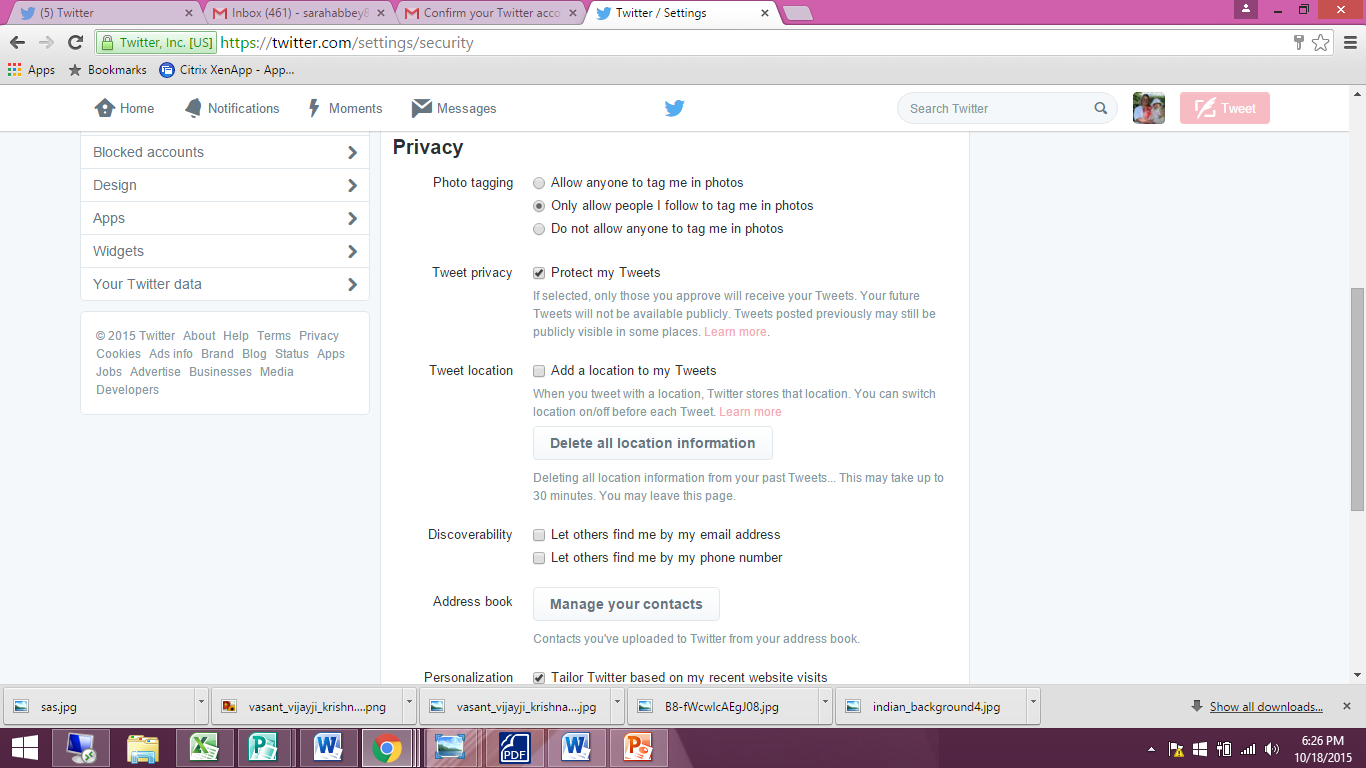 STEP 22: IN SETTINGS, EDIT YOUR SECURITY AND PRIVACY
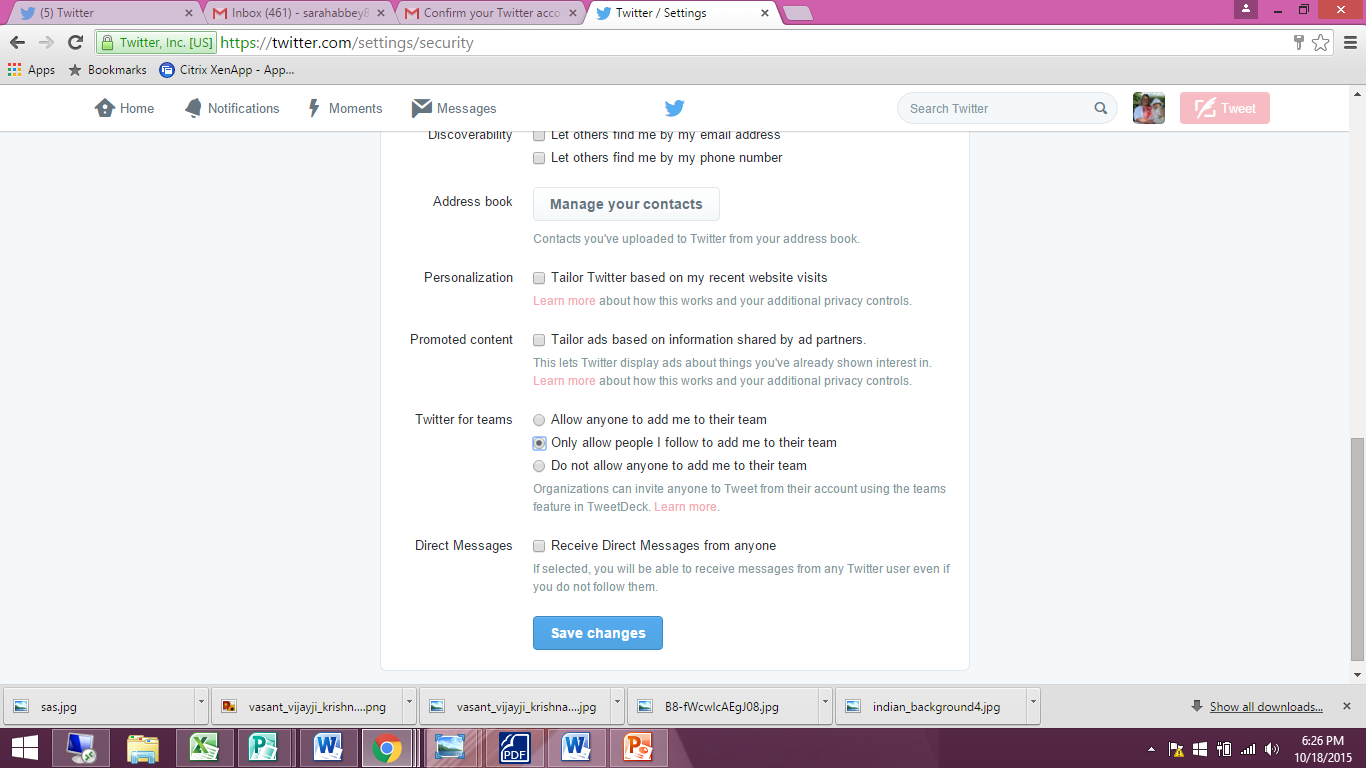 STEP 22: IN SETTINGS, CHANGE YOUR BACKGROUND, PASSWORD, NOTIFICATIONS, ETC.
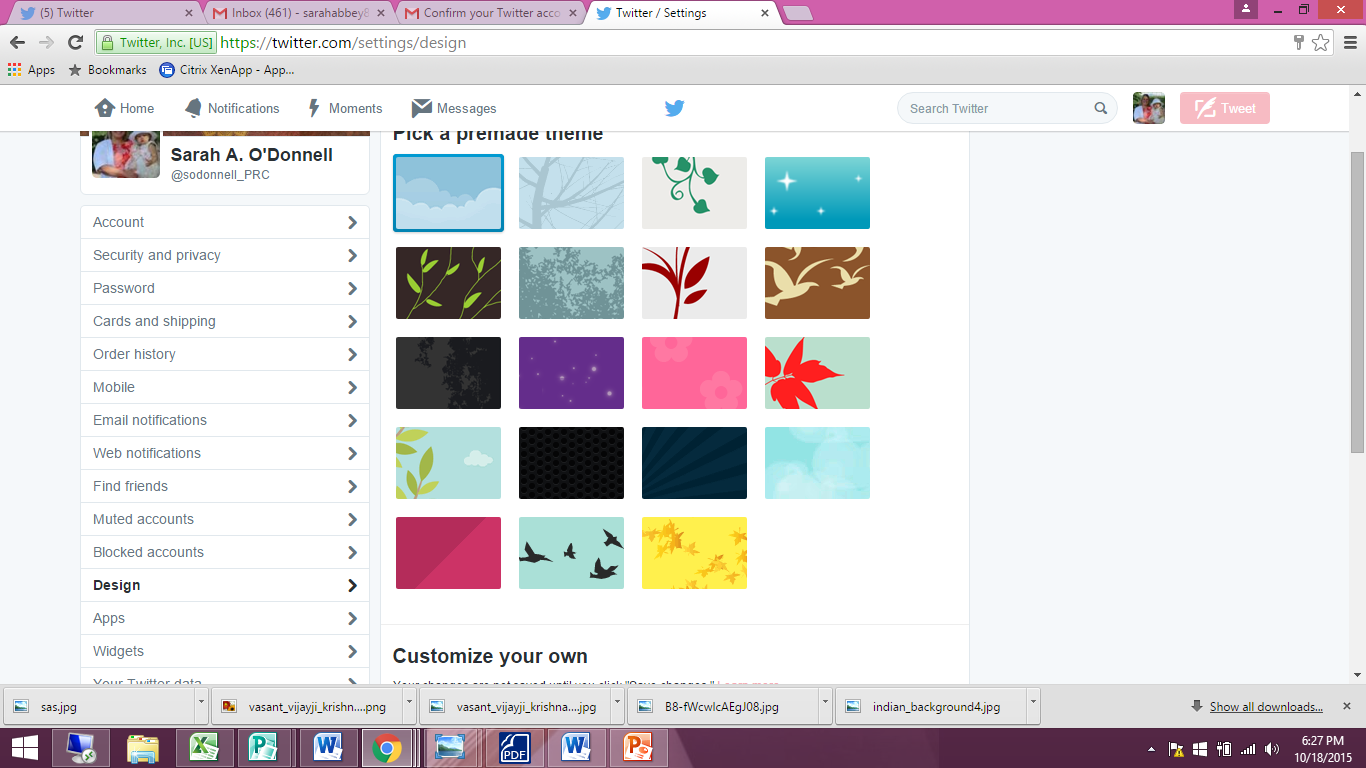 STEP 23: NOTIFICATIONS
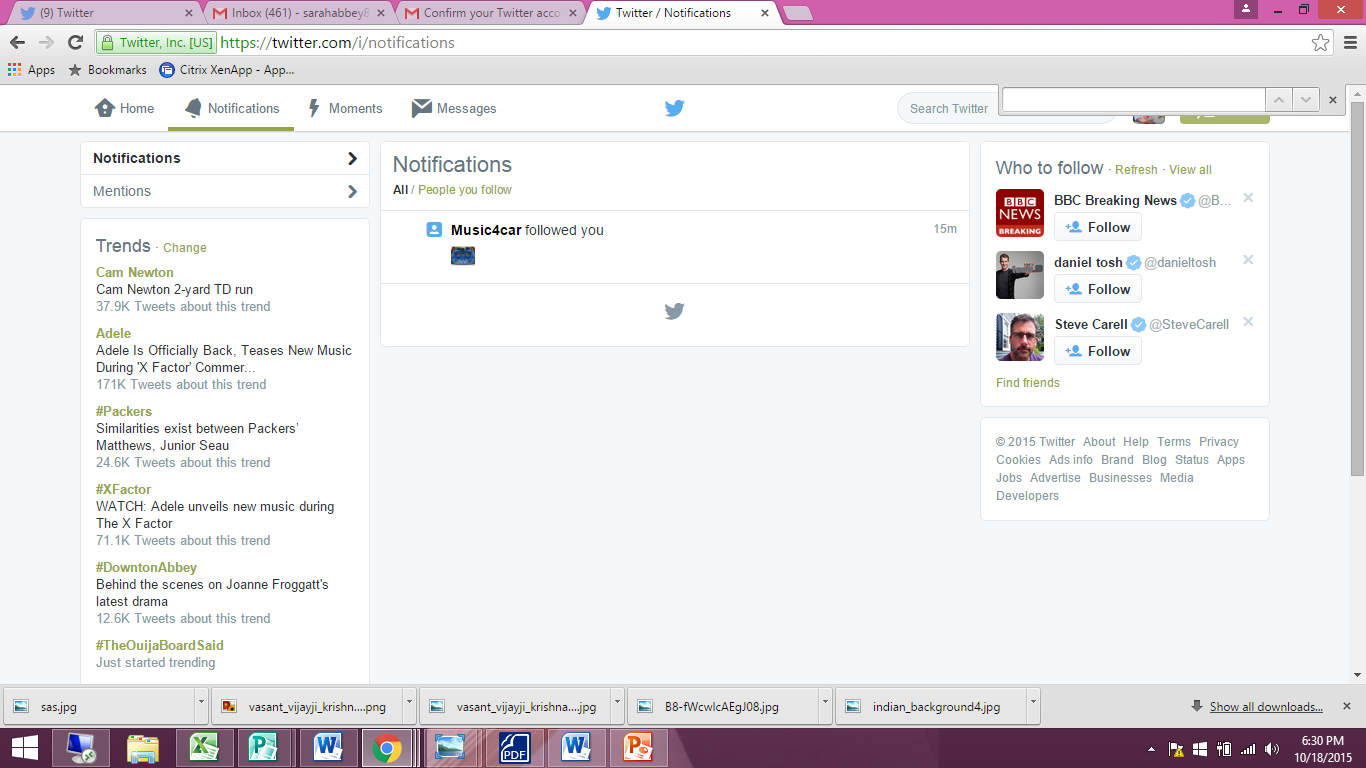 STEP 24: MOMENTS (AKA TRENDING)
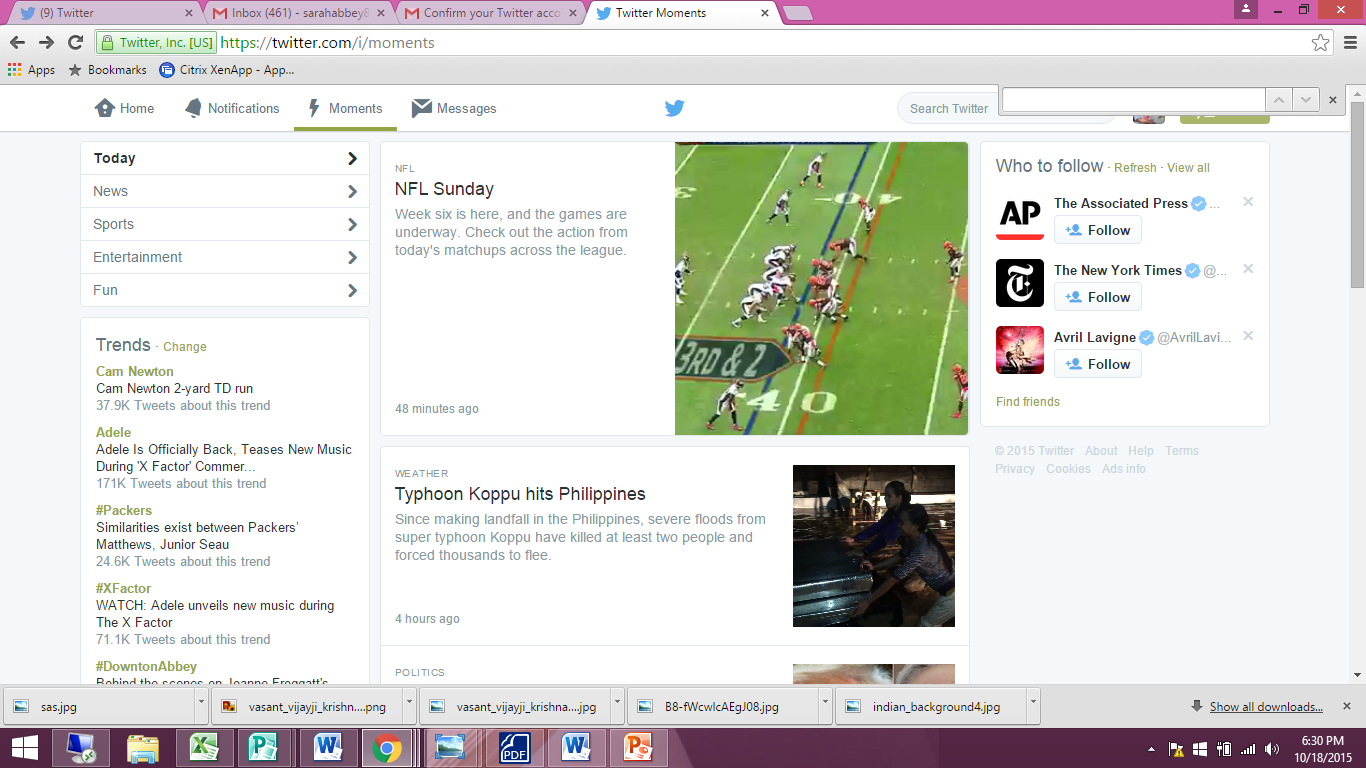 STEP 25: CHAT/MESSAGE PRIVATELY
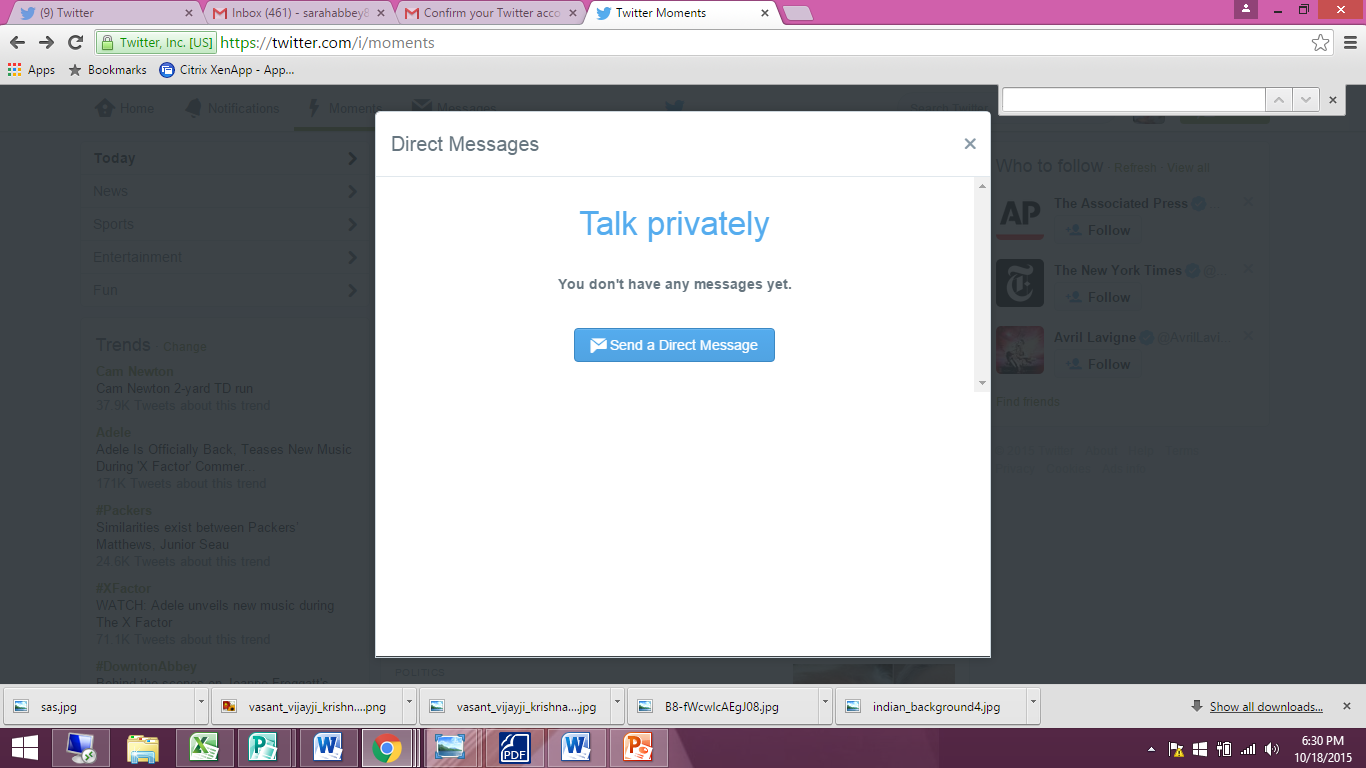 STEP 26: ADD PEOPLE YOU WOULD LIKE TO FOLLOW
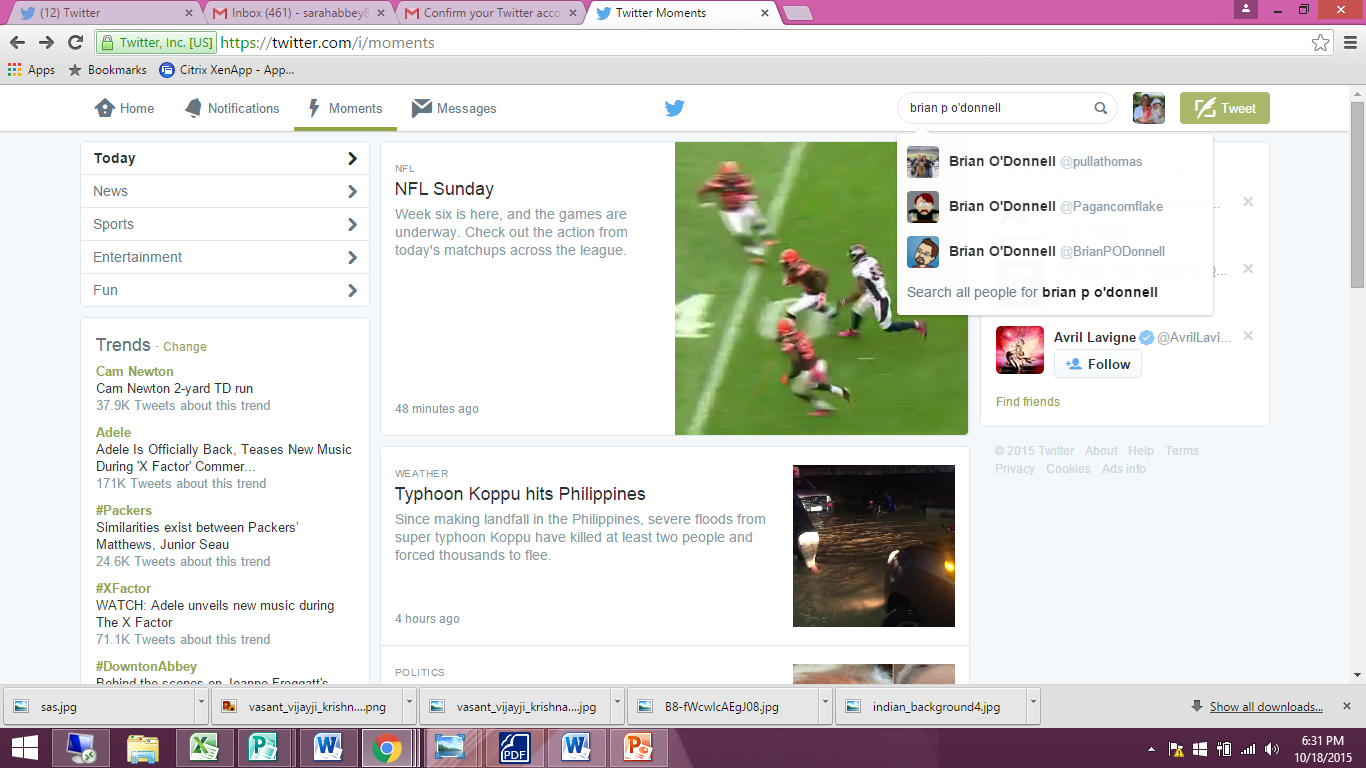 STEP 26: ADD PEOPLE YOU WOULD LIKE TO FOLLOW
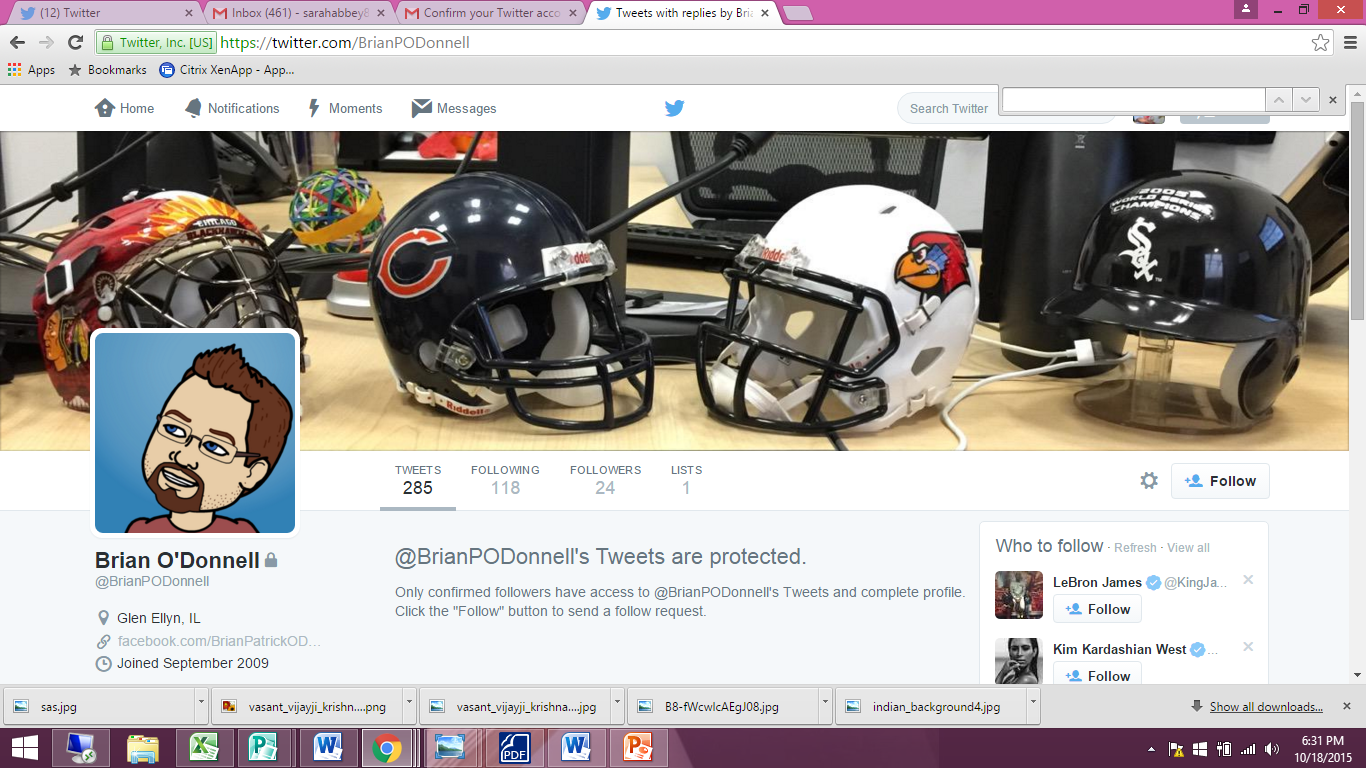 STEP 26: ADD PEOPLE YOU WOULD LIKE TO FOLLOW

PRC@PEOPLESRC
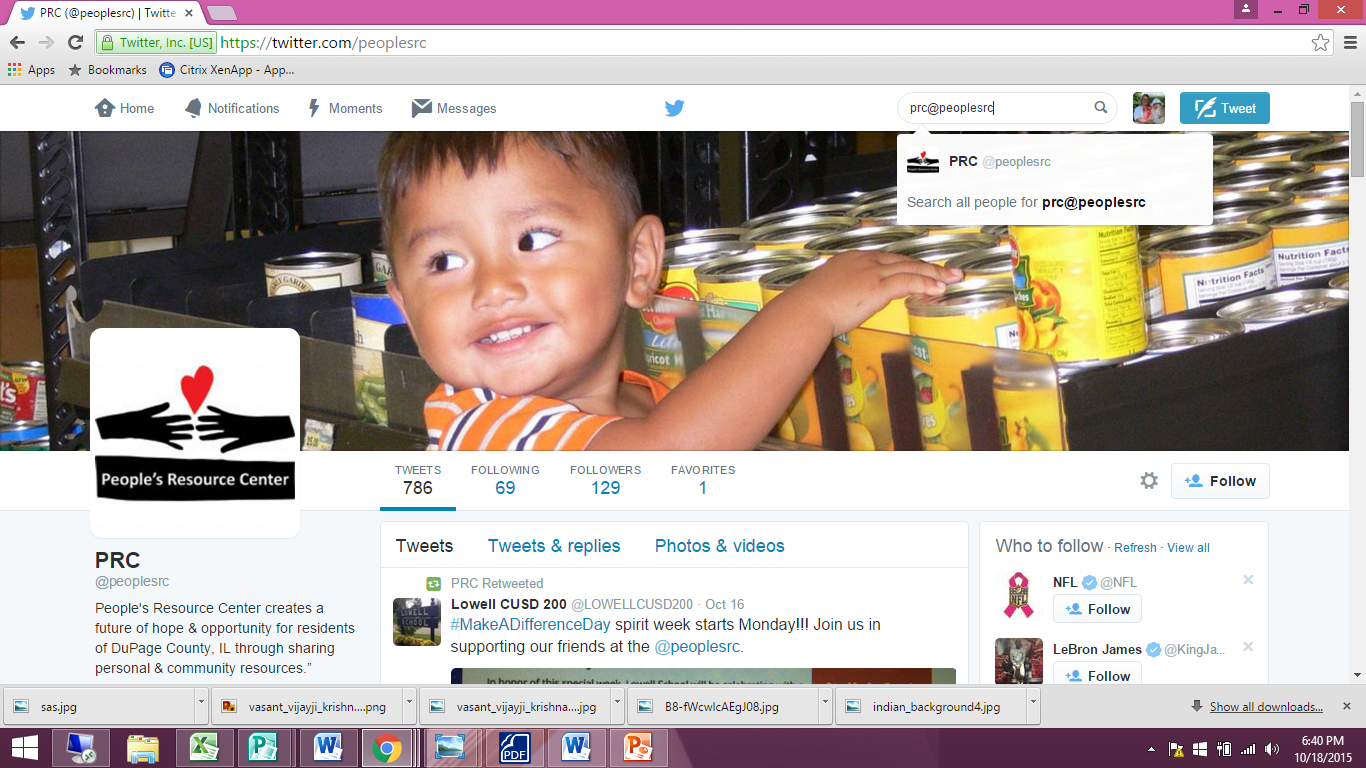 STEP 27: TWEETING A MESSAGE…BUT WHAT’S A HASHTAG AND AN AT SYMBOL MEAN?

A # IS A WAY TO HYPERLINK AND TRACK METADATA.
@ IS A WAY TO TAG A PERSON/FOLLOWER ON TWITTER.
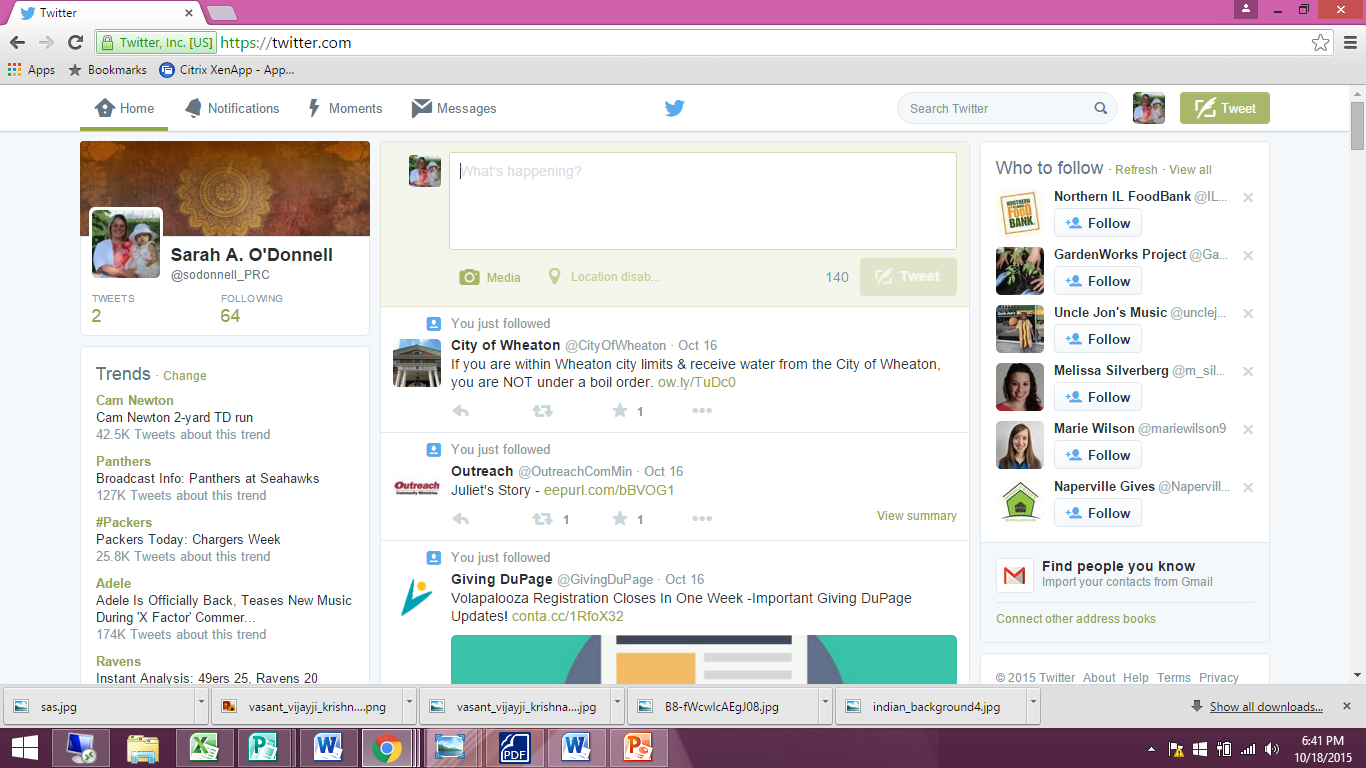 STEP 27: TWEETING A MESSAGE…BUT WHAT’S A HASHTAG AND AN AT SYMBOL MEAN?

A # IS A WAY TO HYPERLINK AND TRACK METADATA.
@ IS A WAY TO TAG A PERSON/FOLLOWER ON TWITTER.
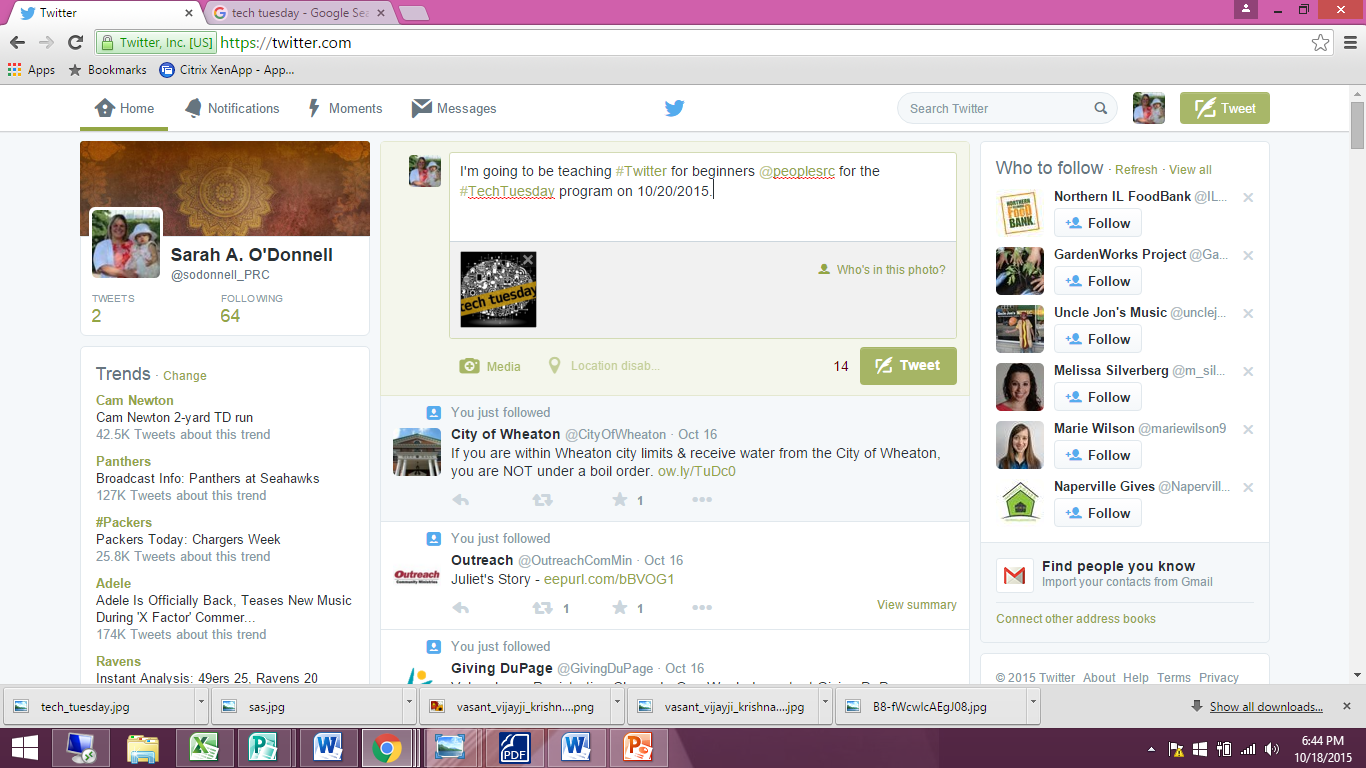 STEP 28: RETWEETING SOMEONE ELSE’S TWEET OR FAVORITING IT.
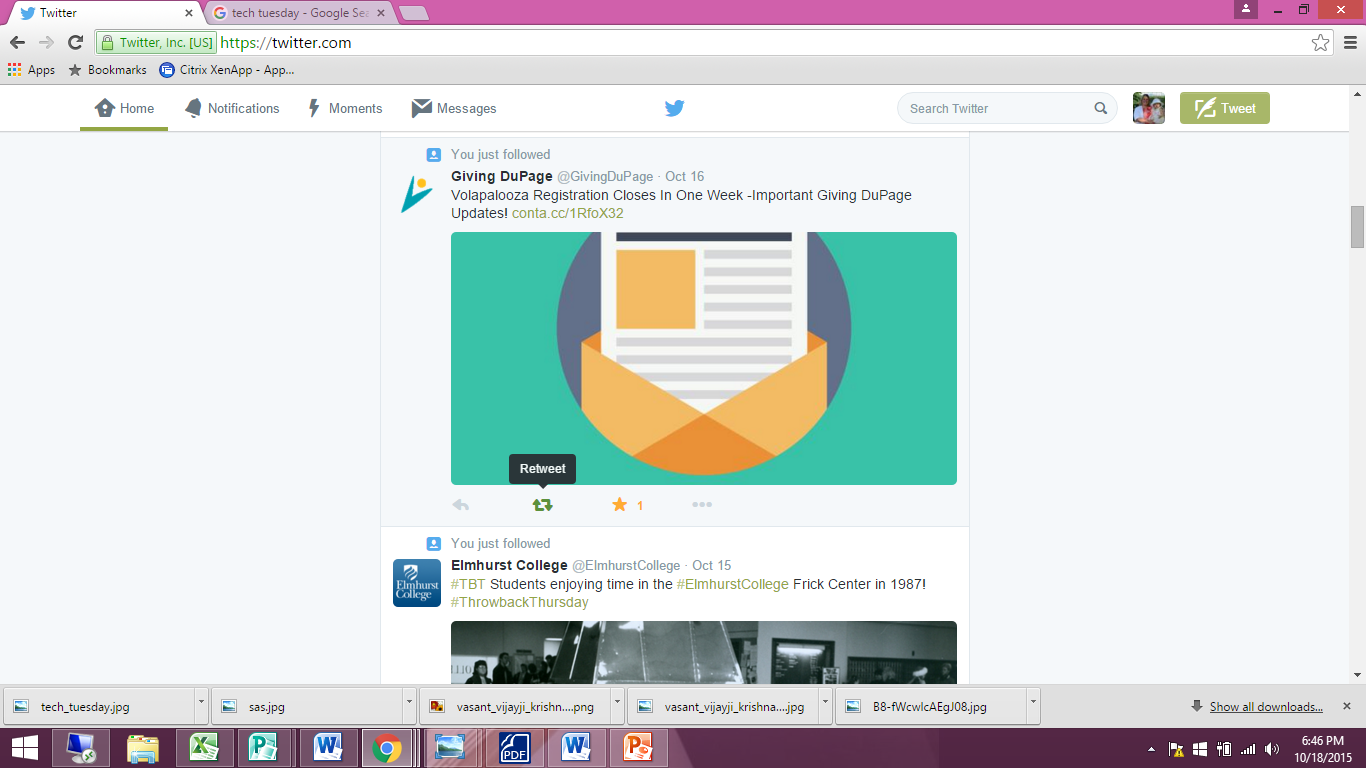 STEP 29: REPLYING TO A TWEET ABOUT YOU OR YOUR PLACE.
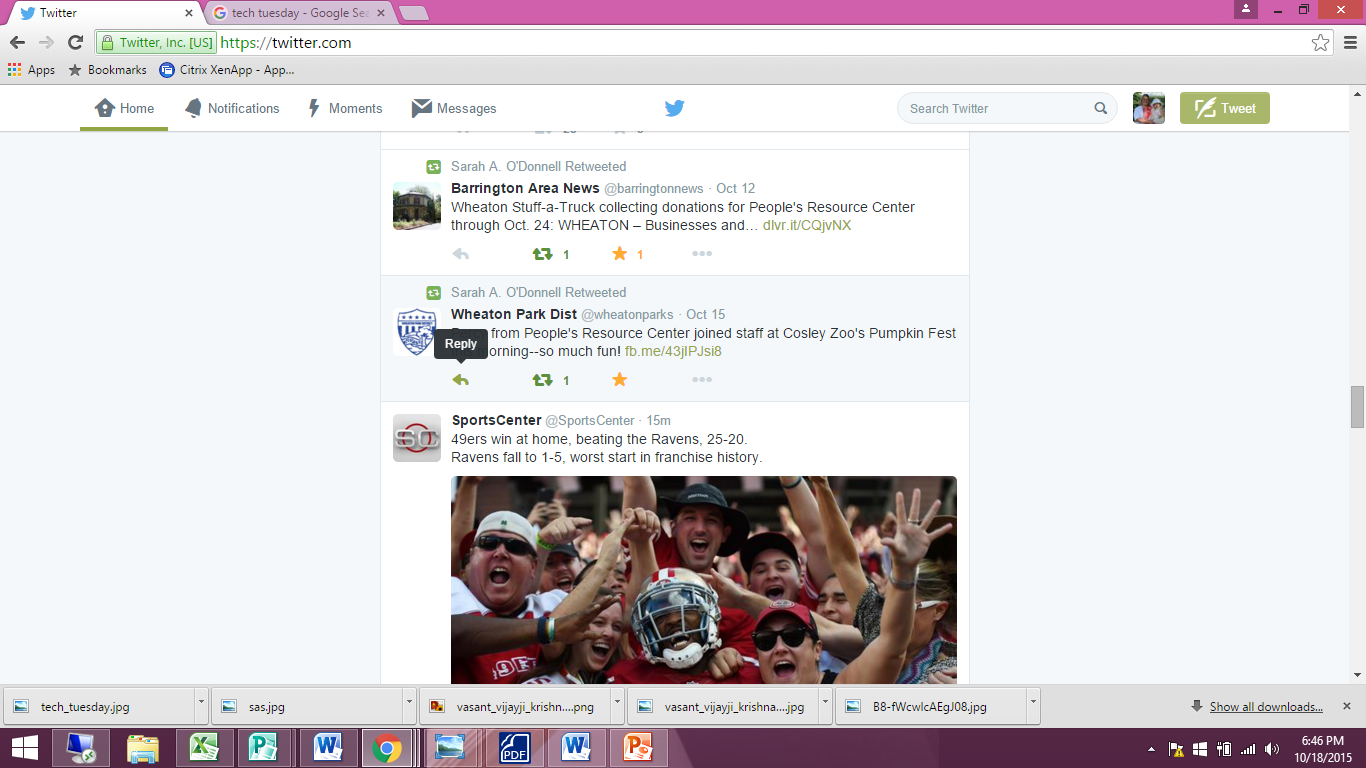 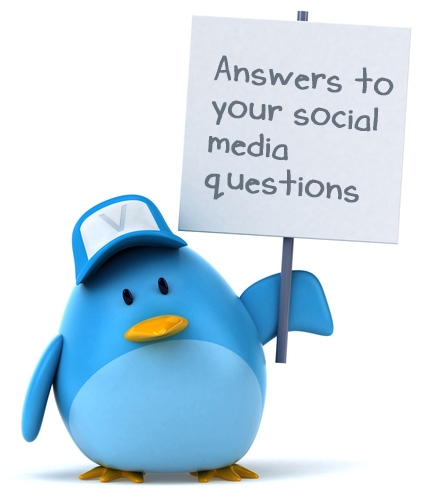